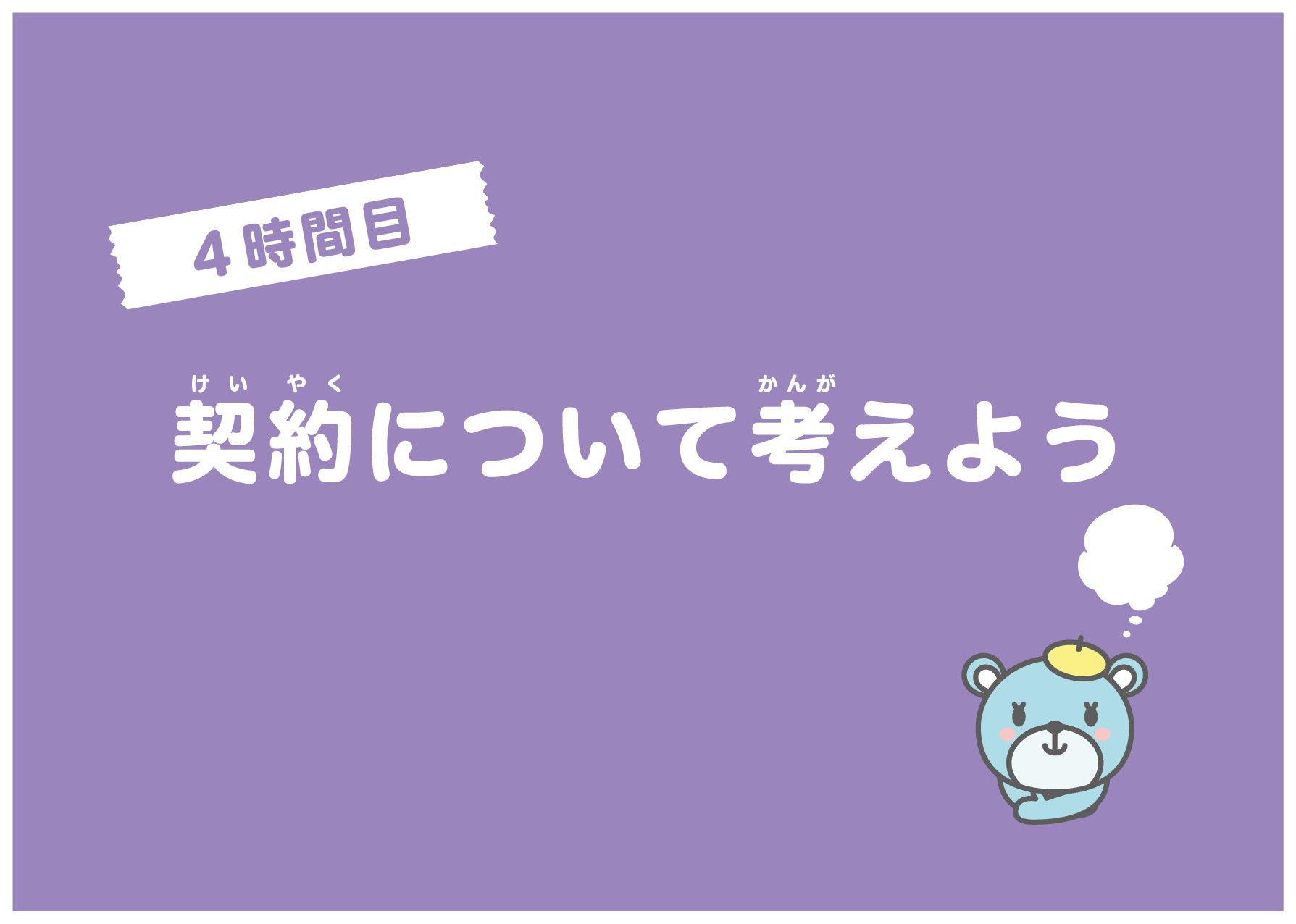 これは契約でしょうか？
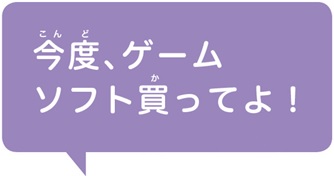 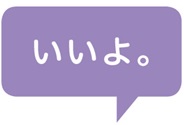 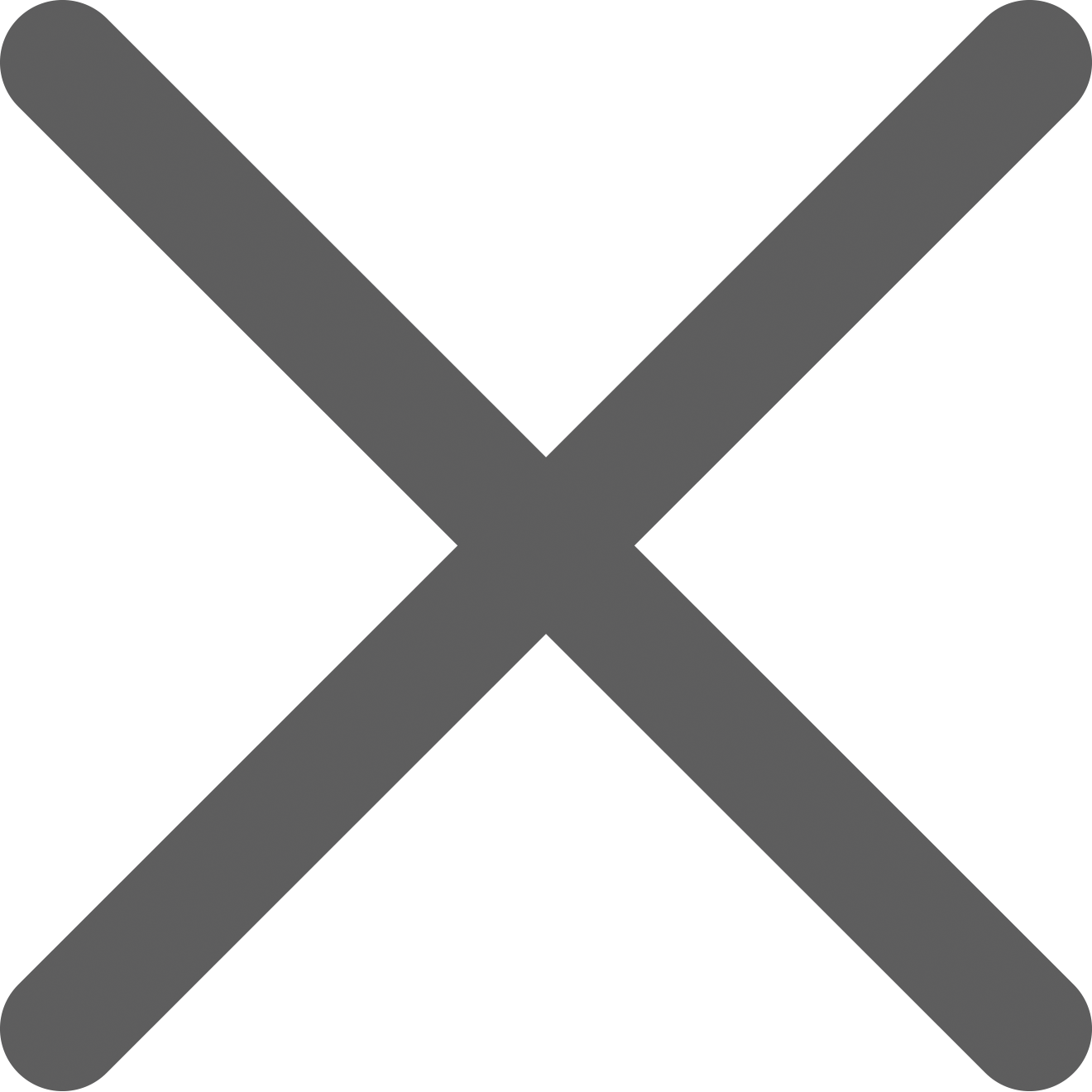 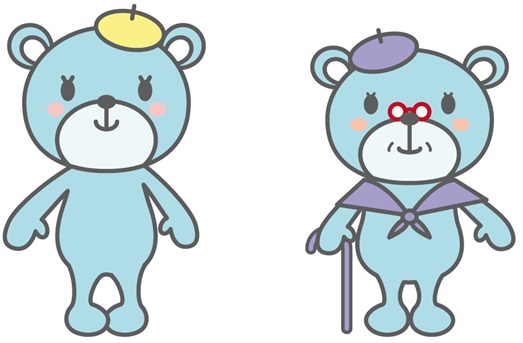 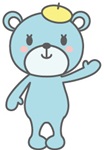 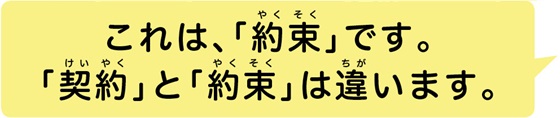 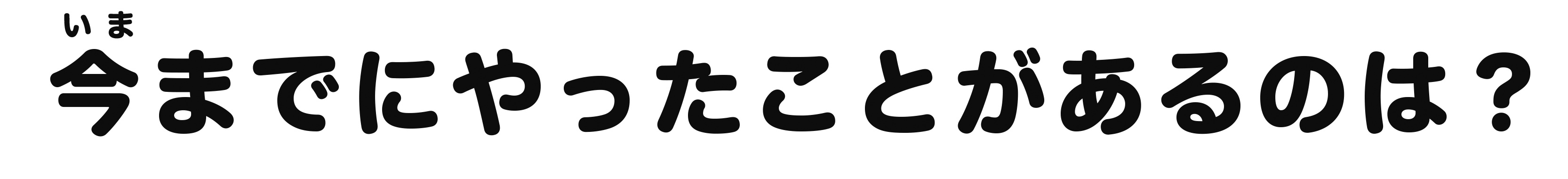 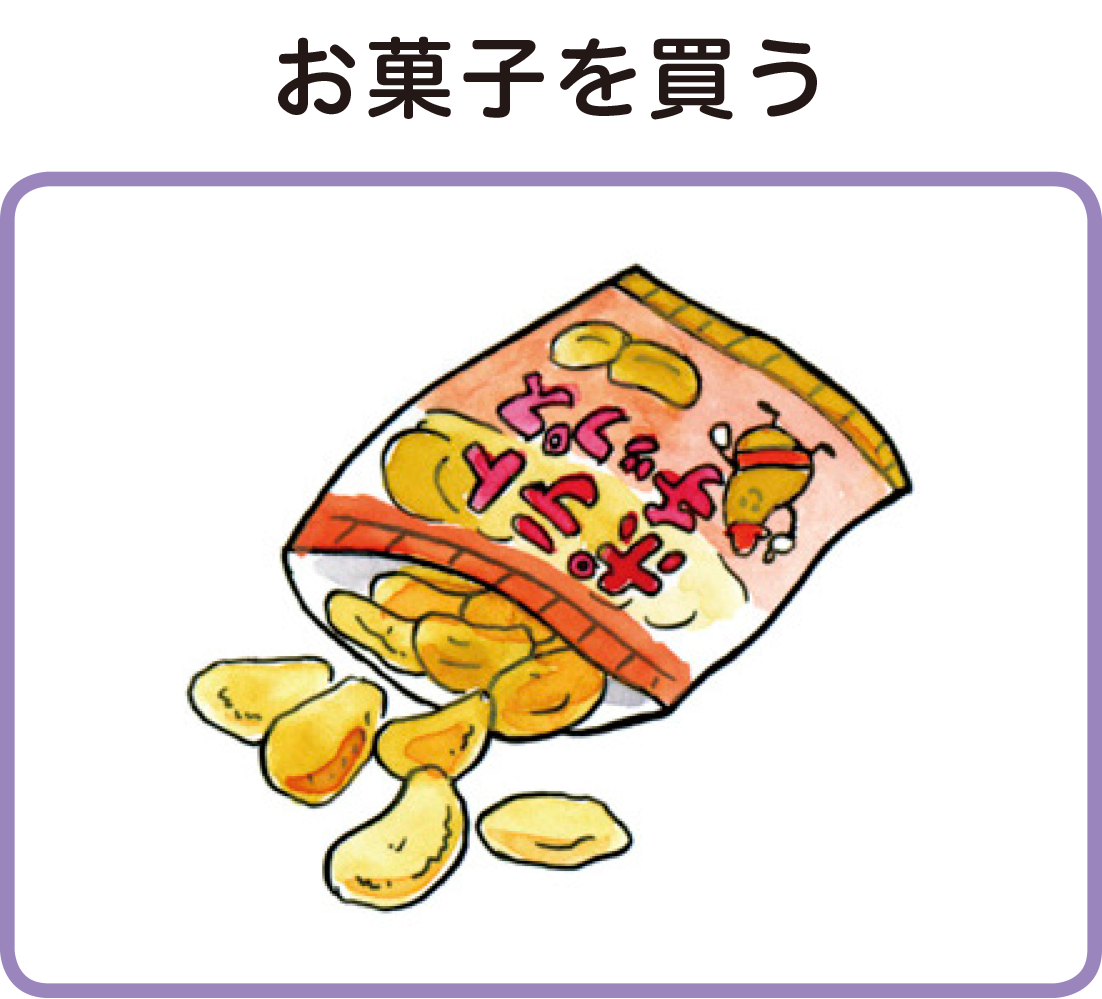 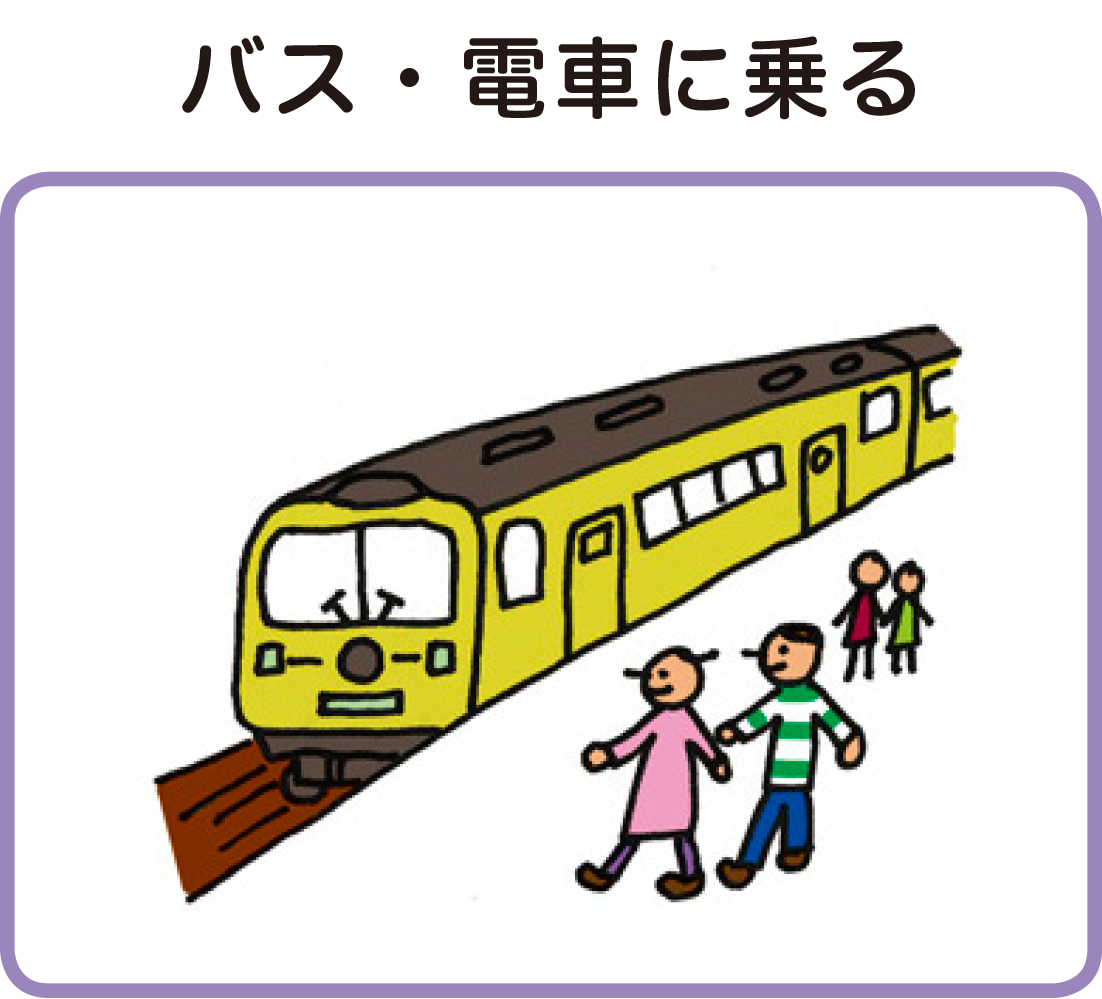 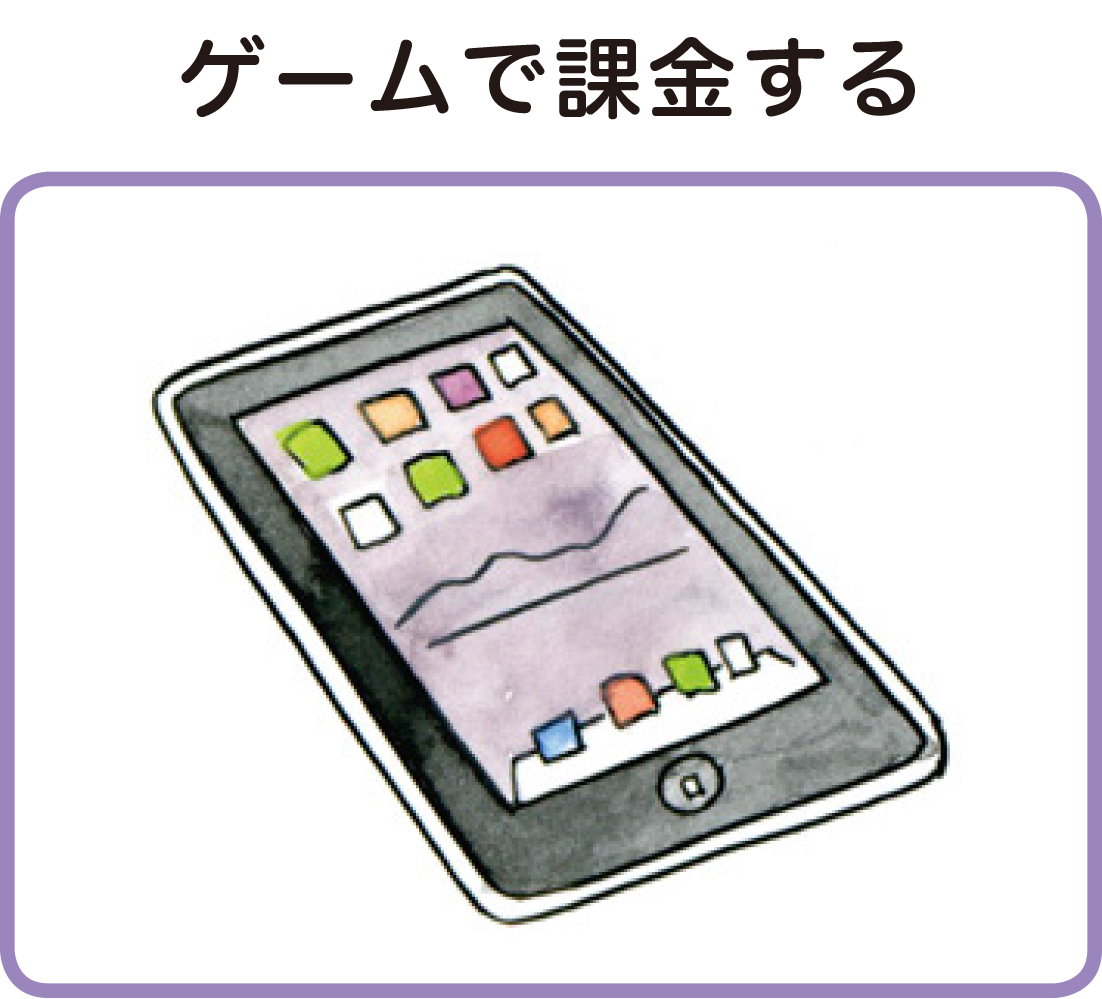 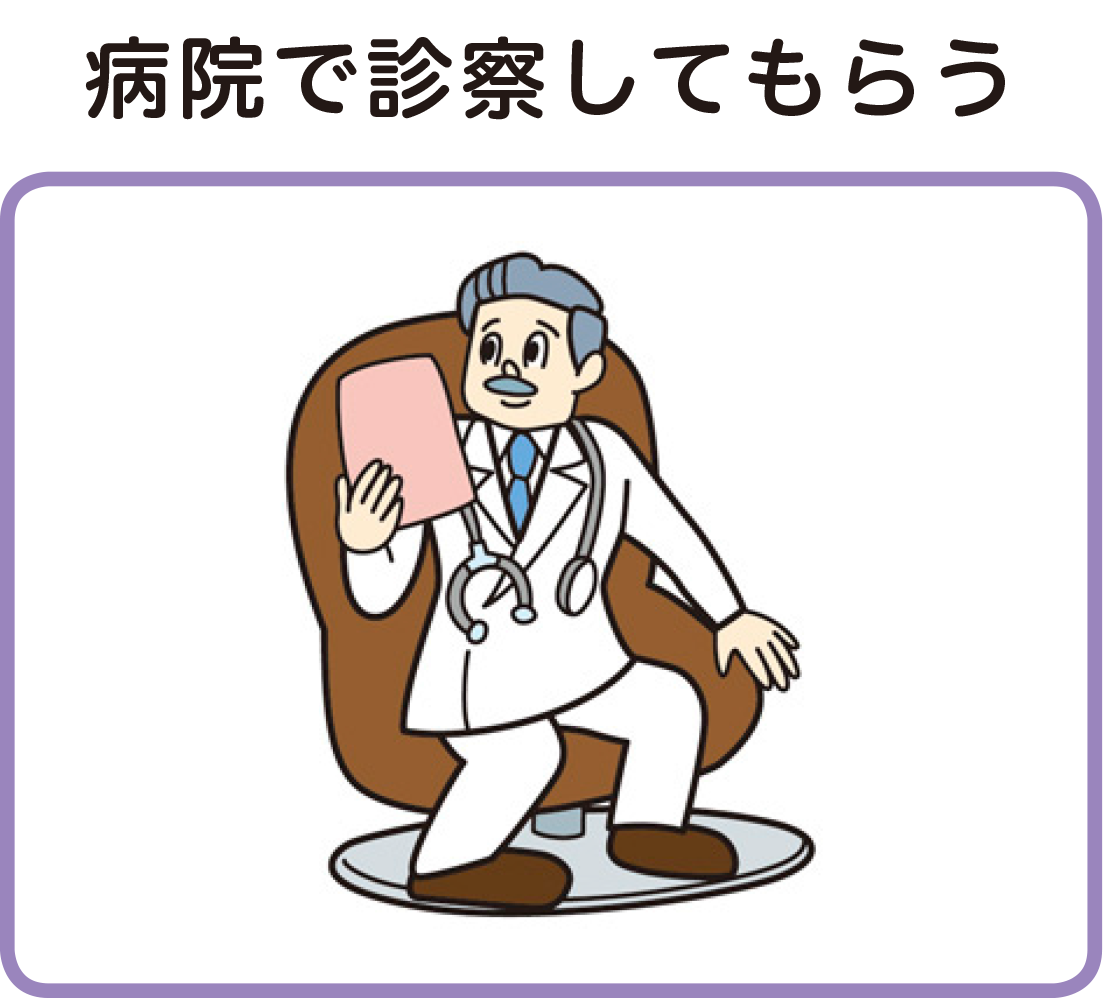 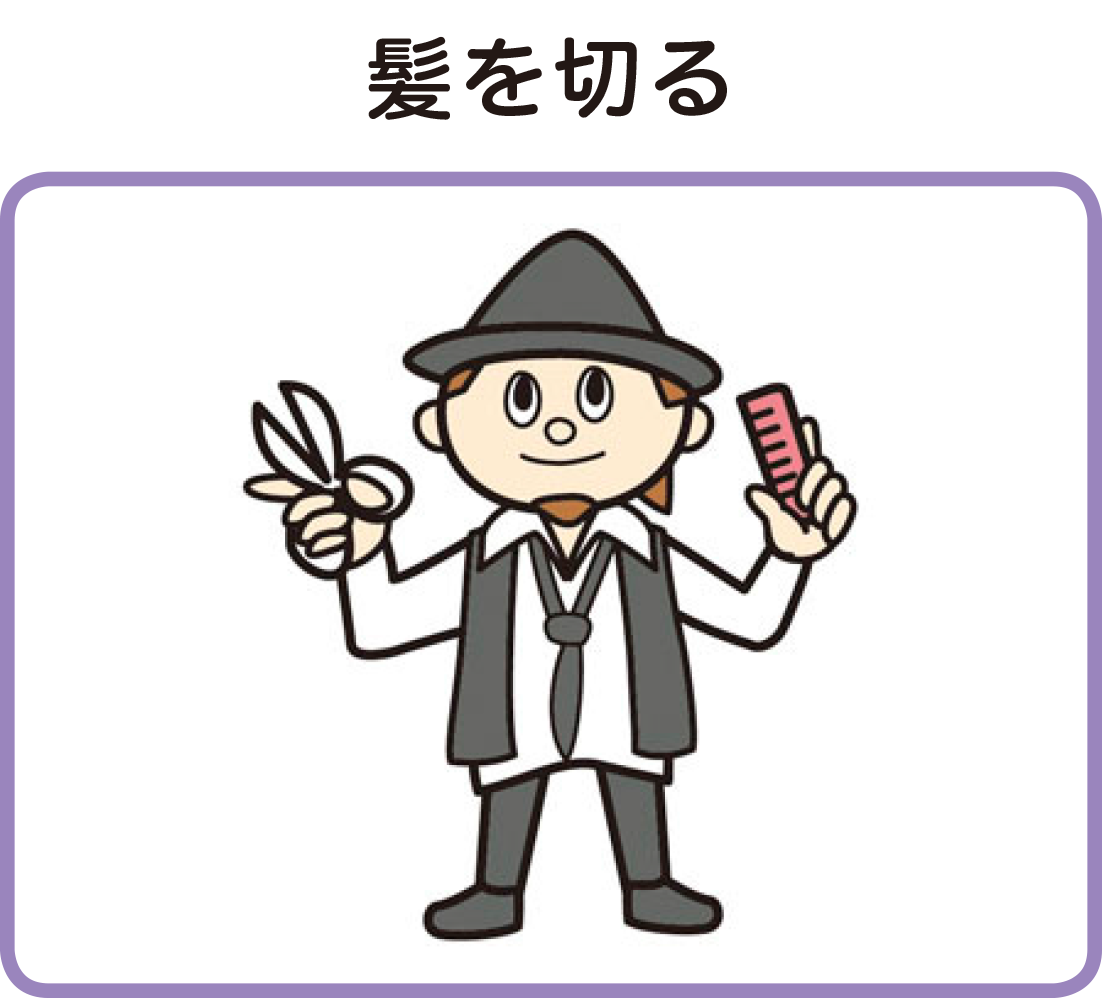 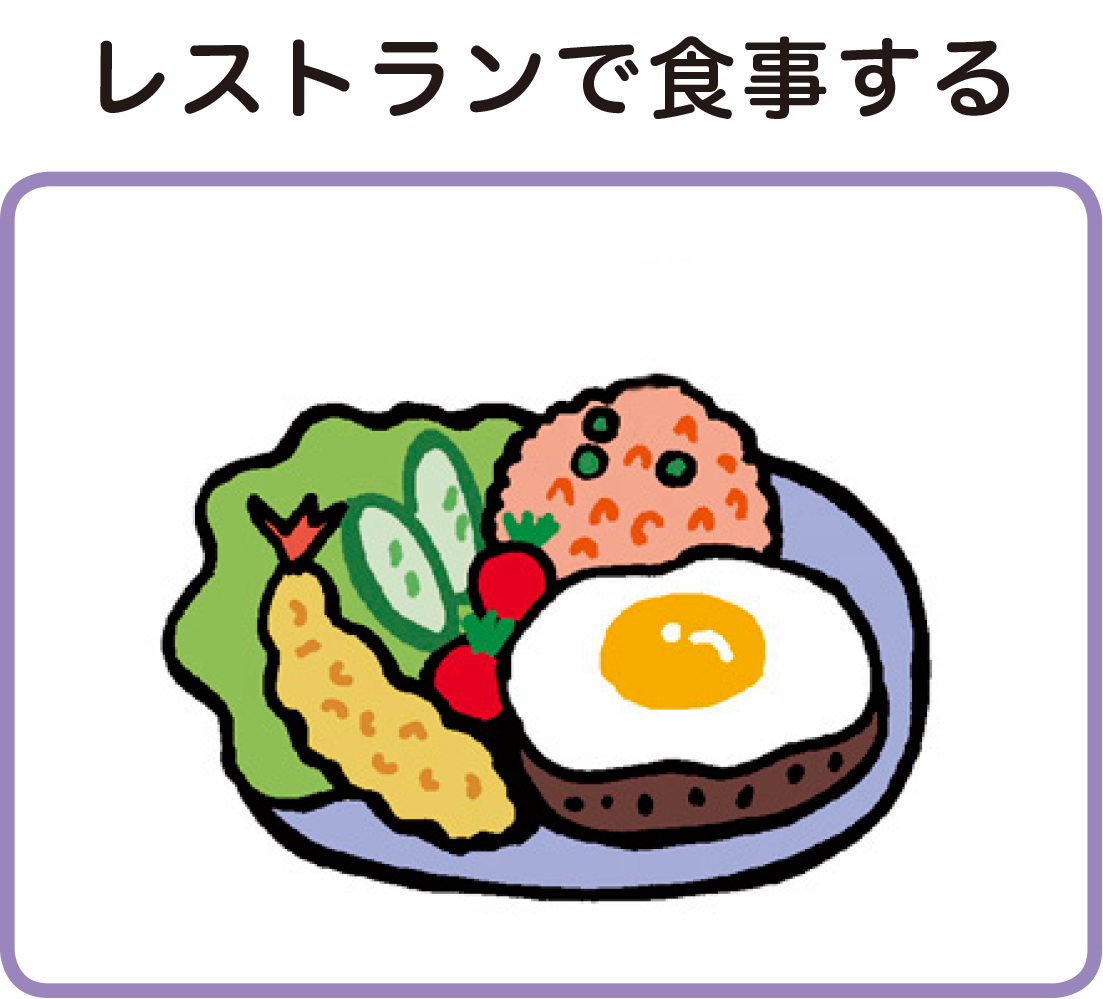 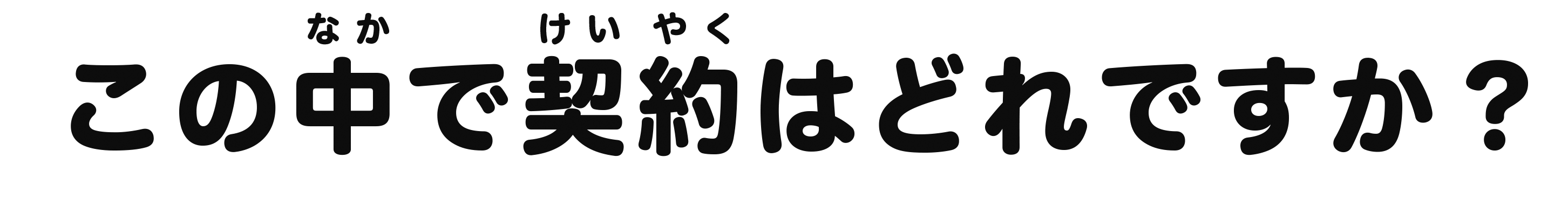 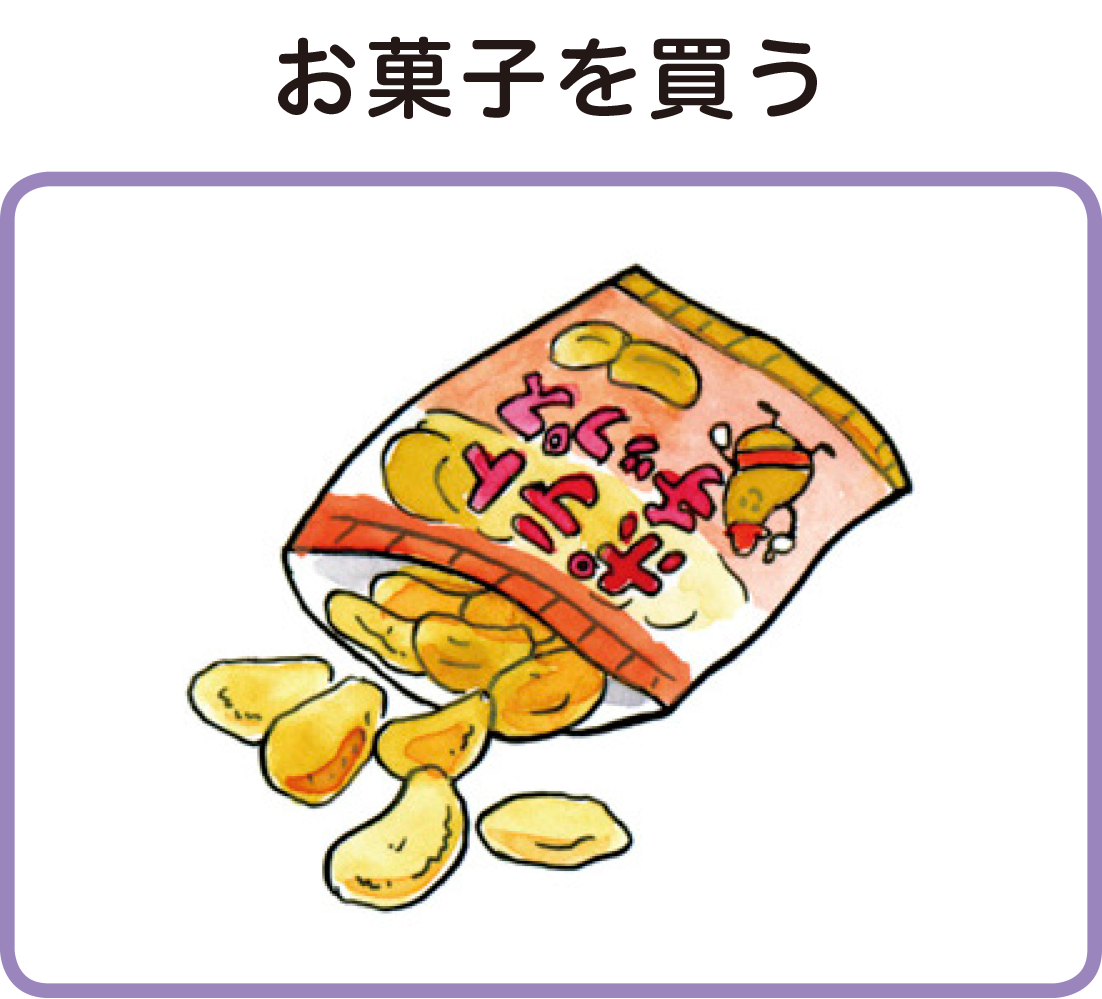 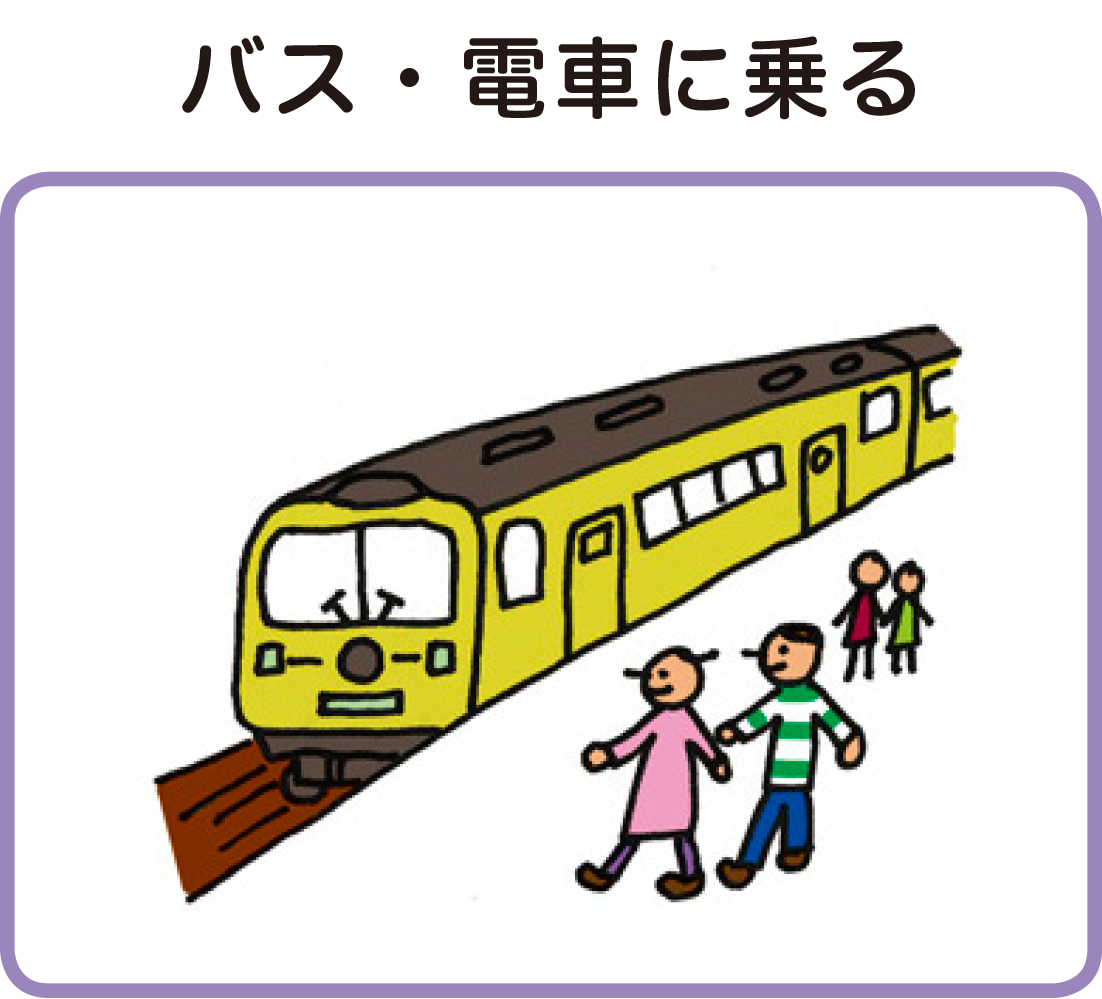 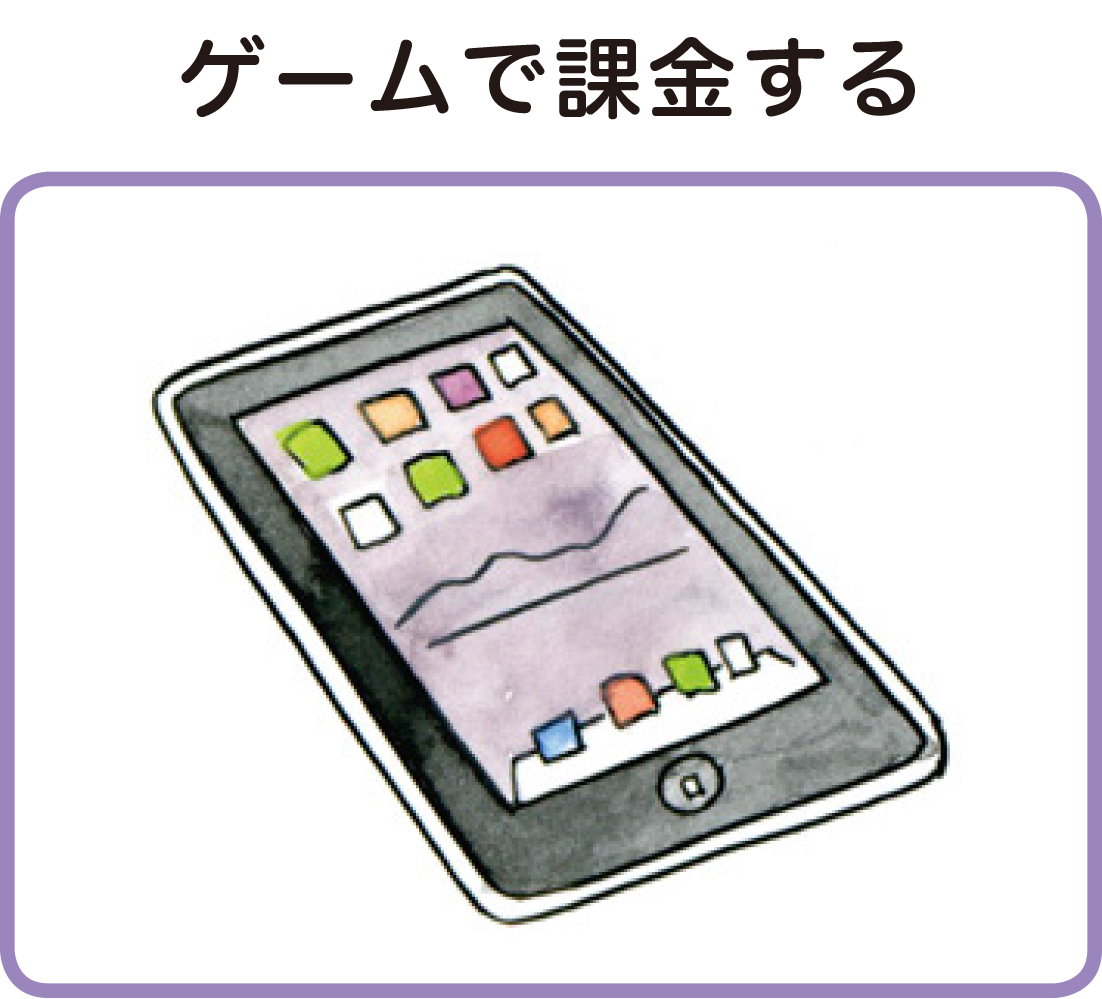 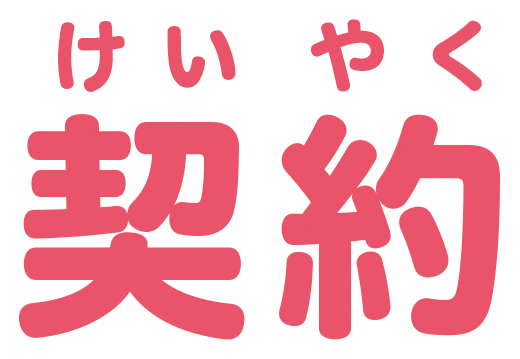 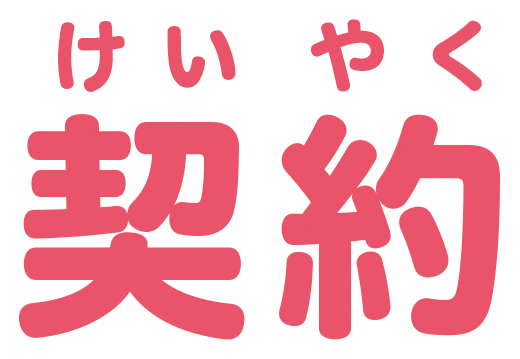 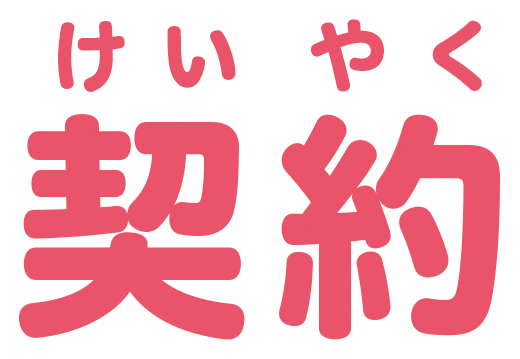 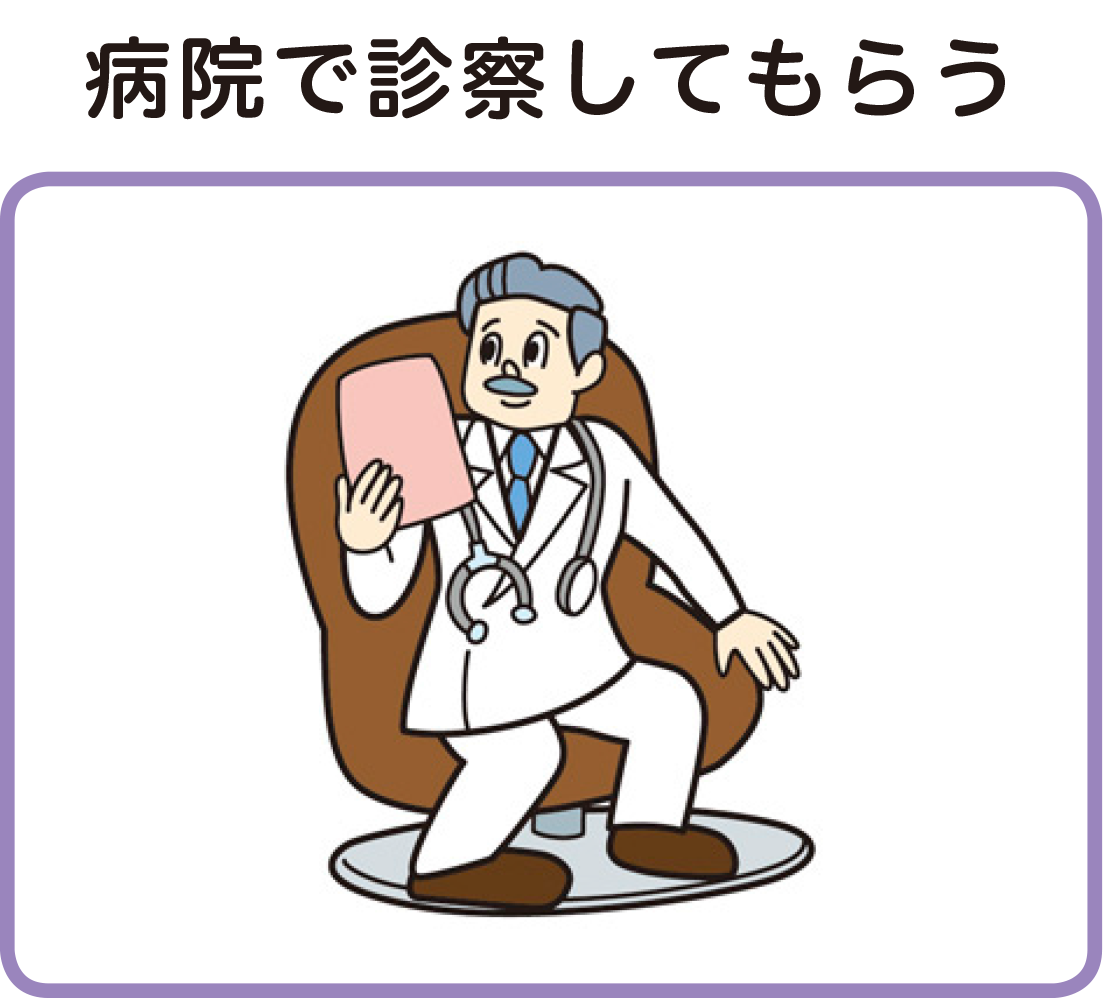 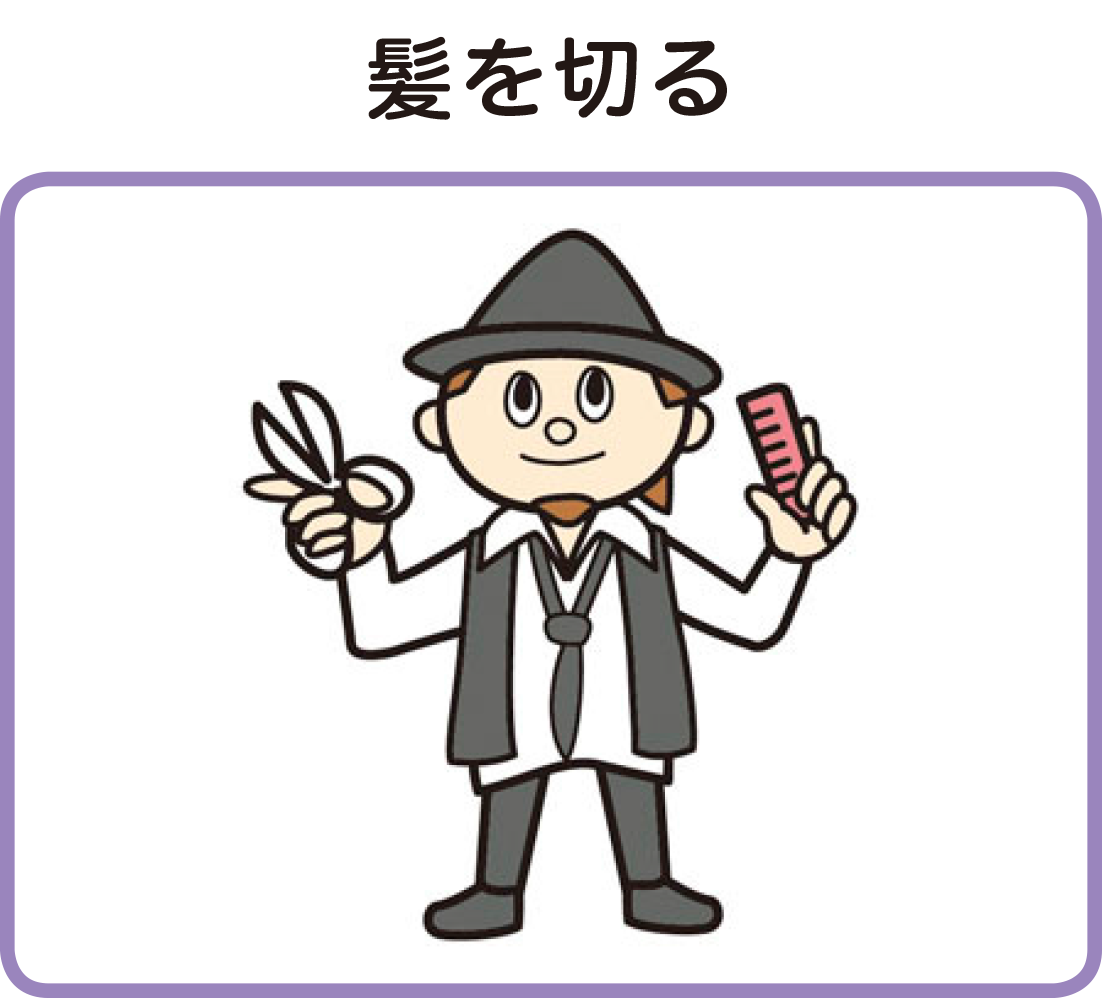 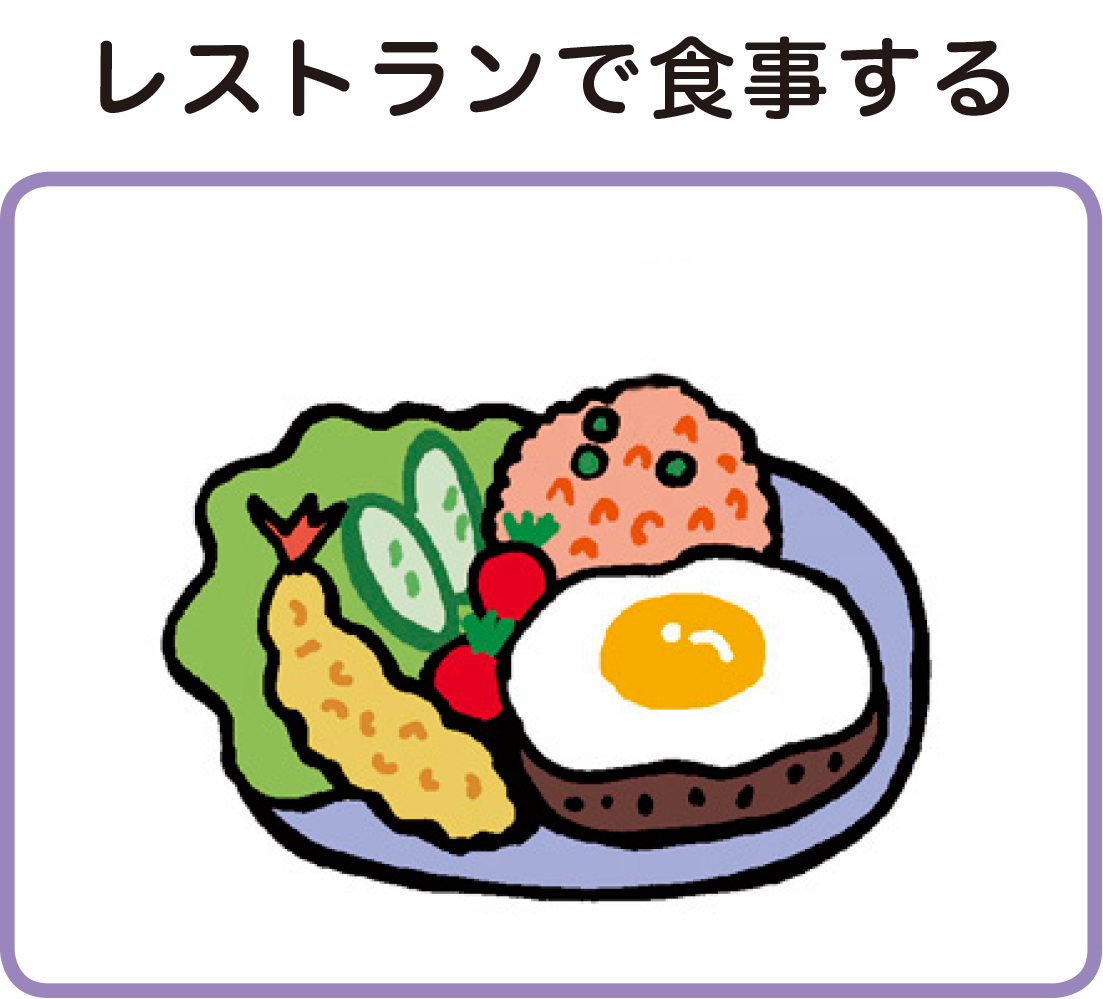 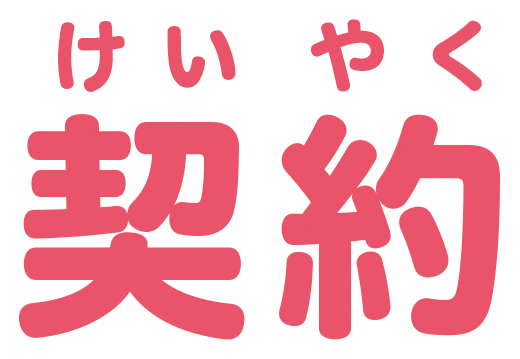 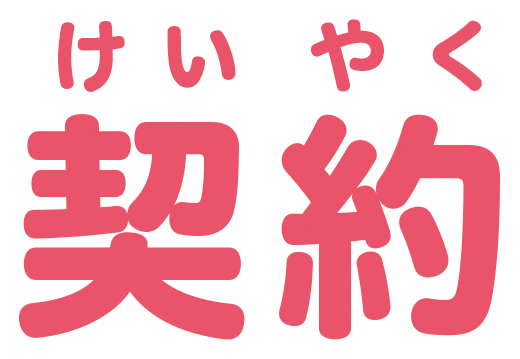 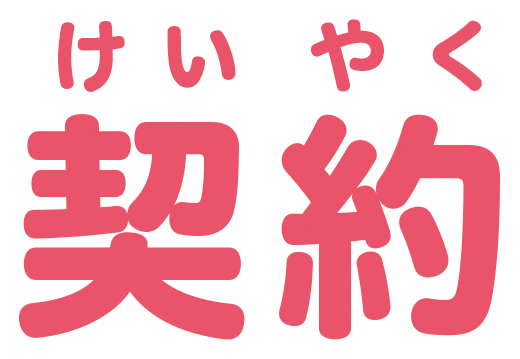 だいきん         しはら　　　　　　　　　　　　　　　　　　　　　　　　　　　　　　　　　　　　　　　　　　　　　　　けいやく
代金を支払って「もの」や「サービス」を手に入れることは契約
です。
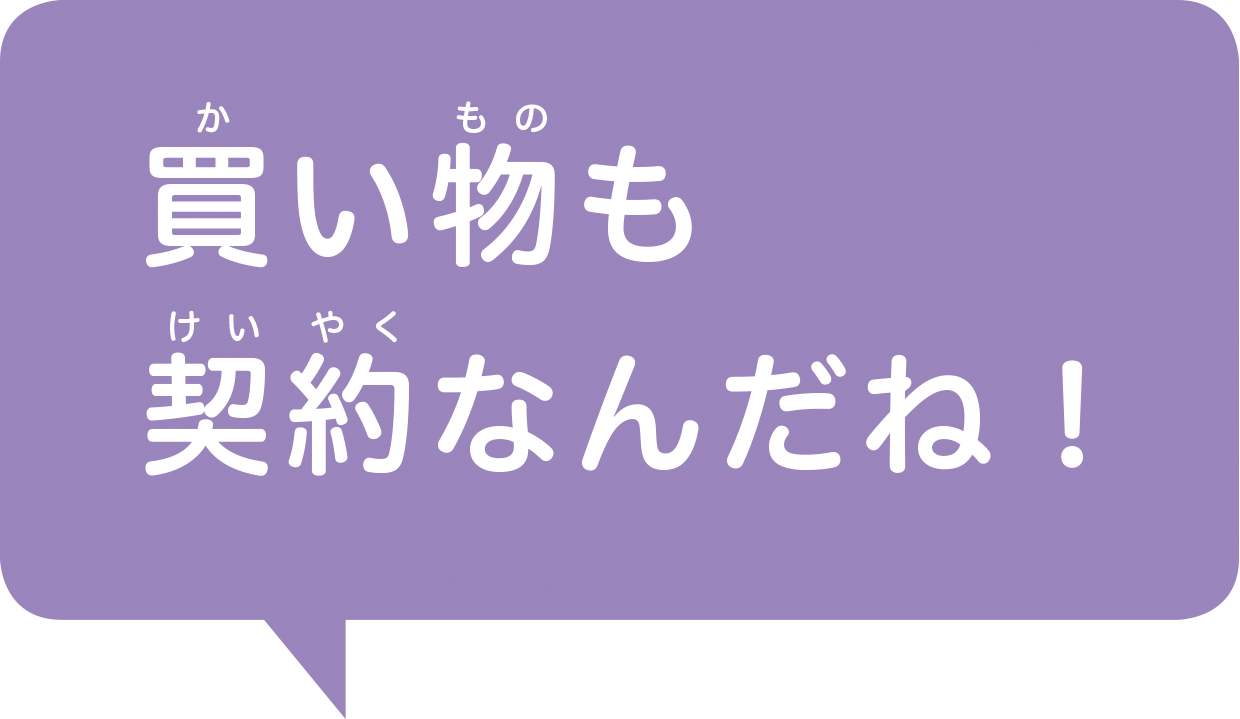 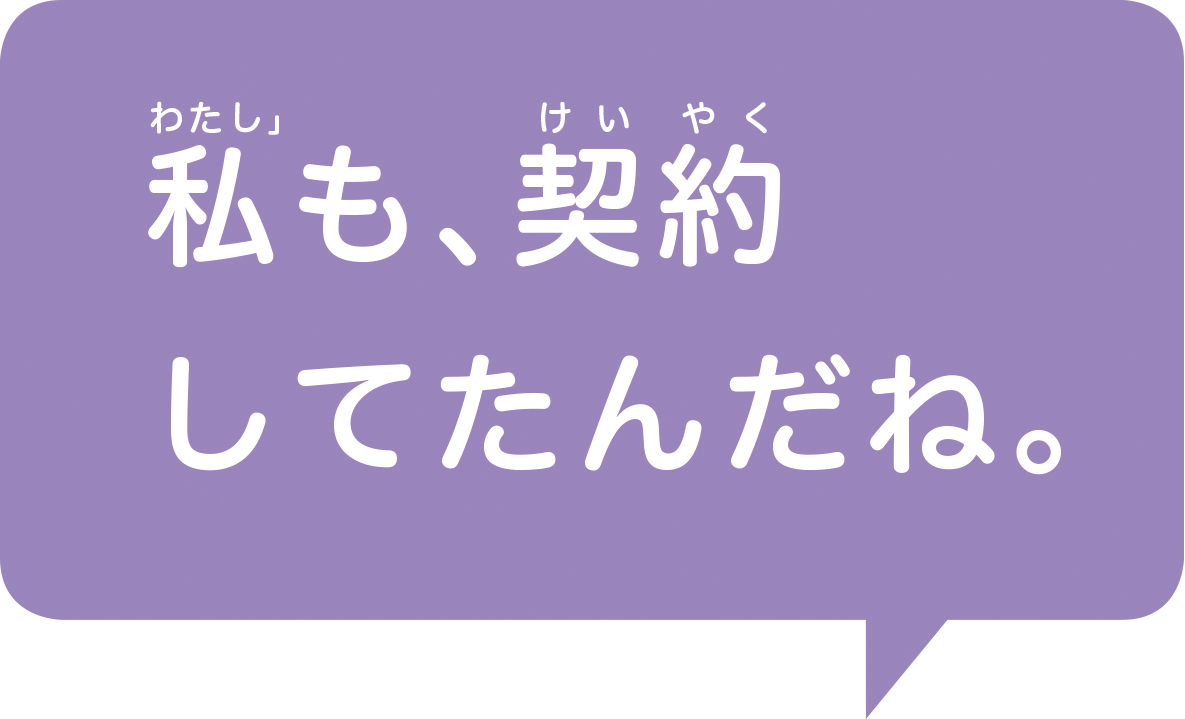 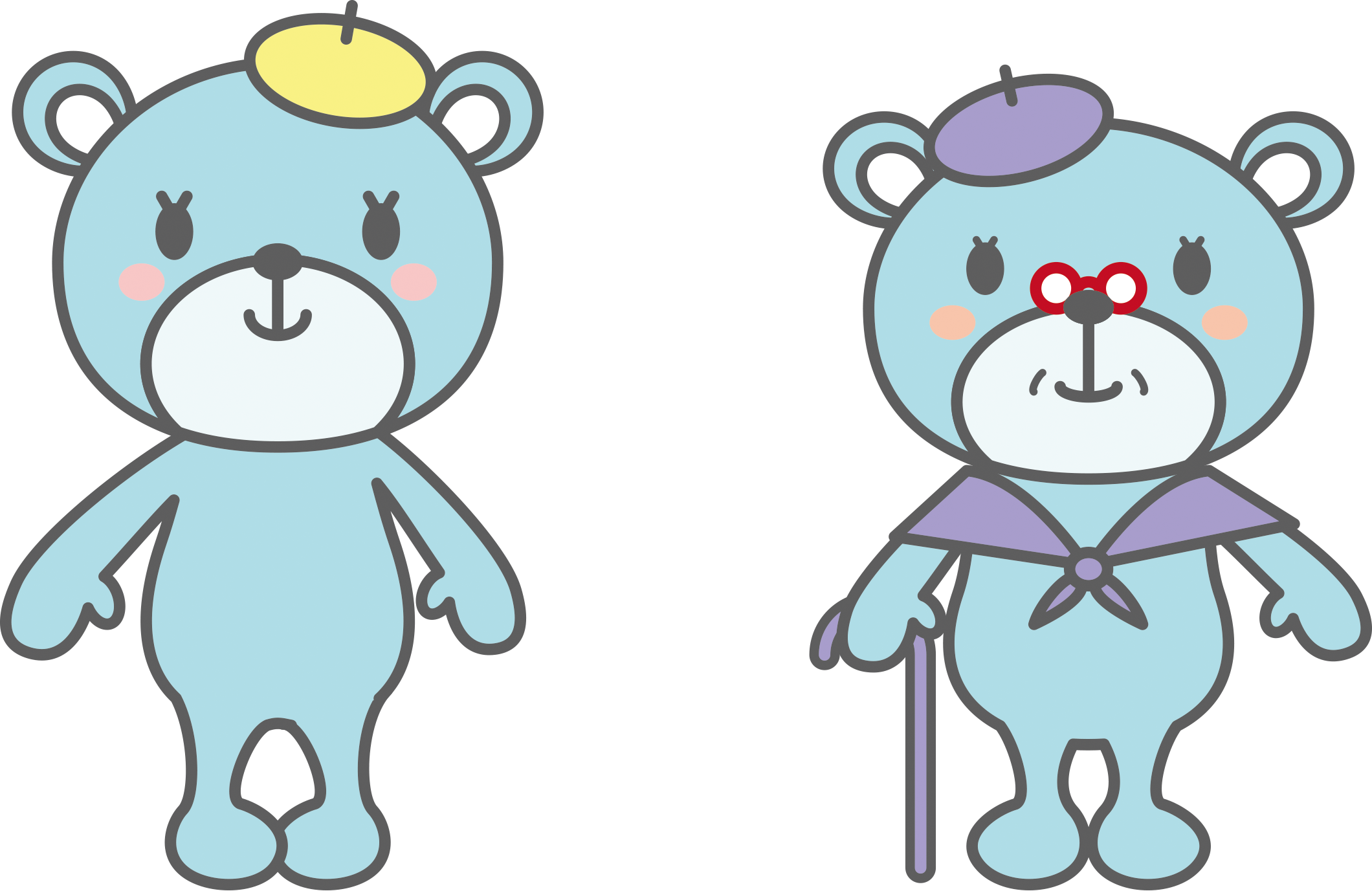 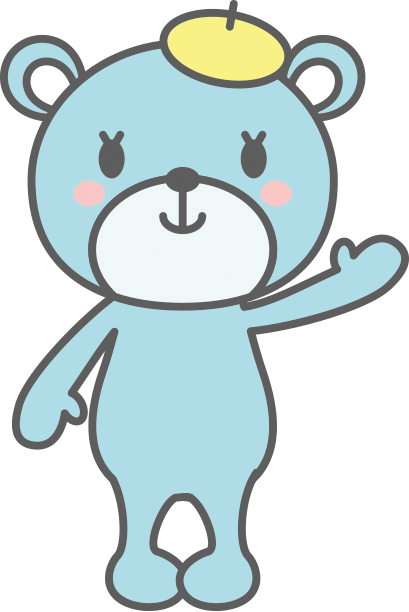 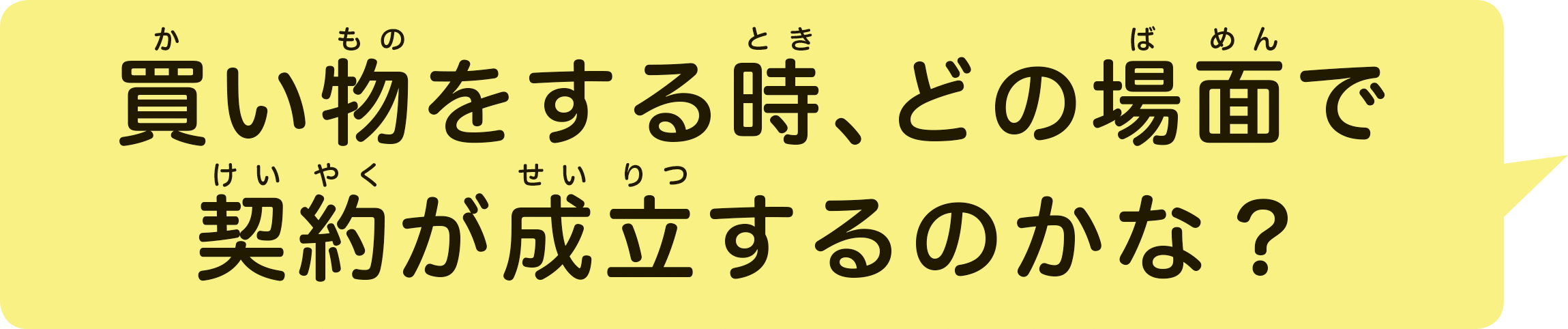 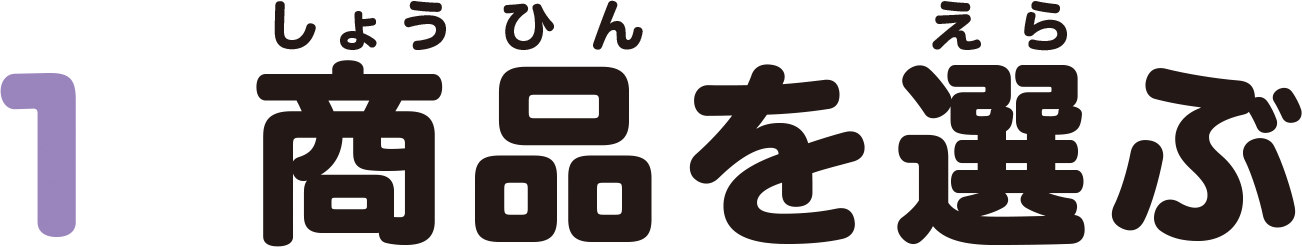 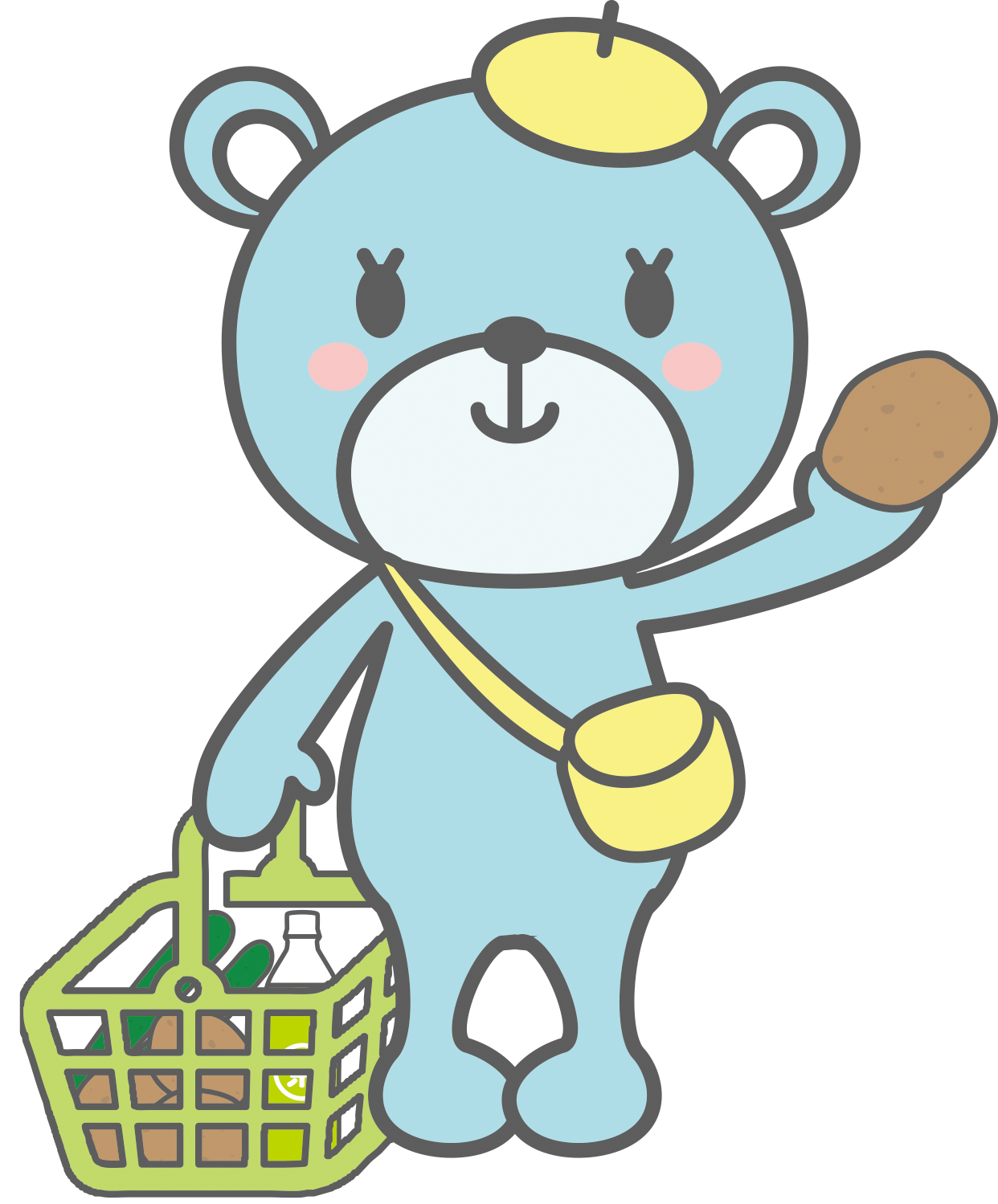 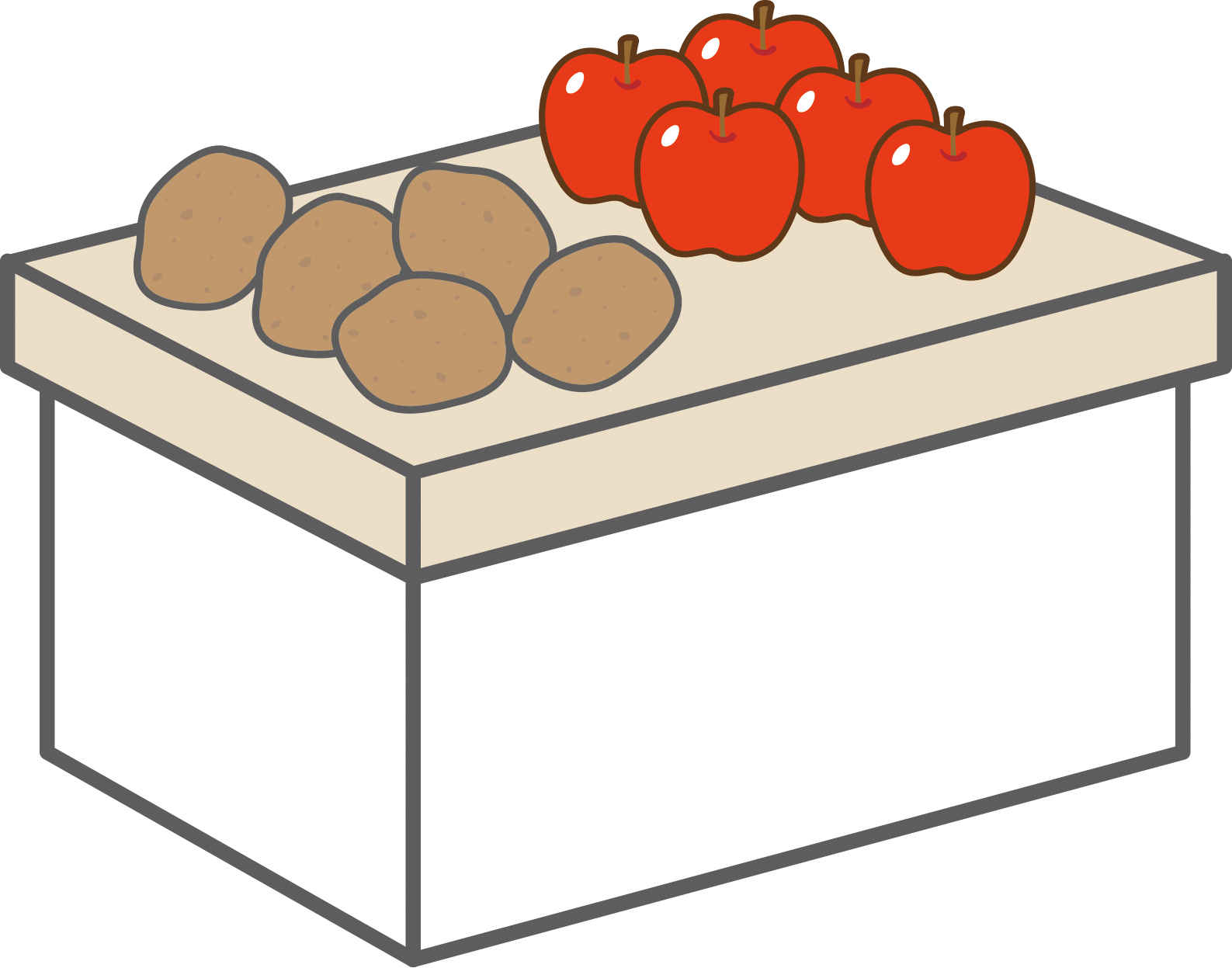 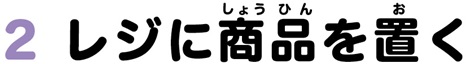 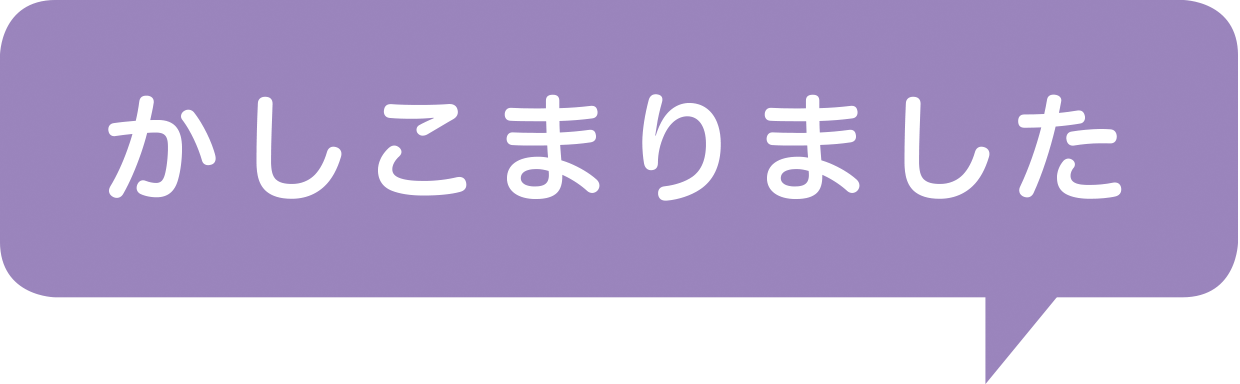 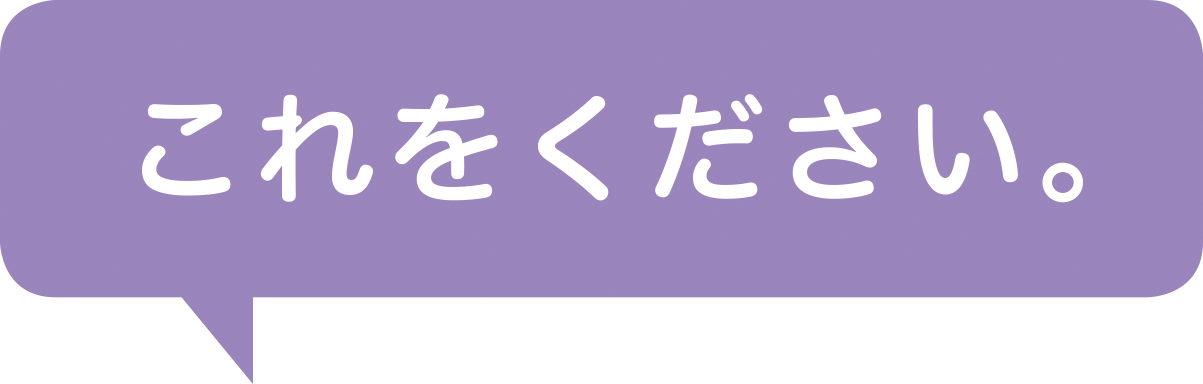 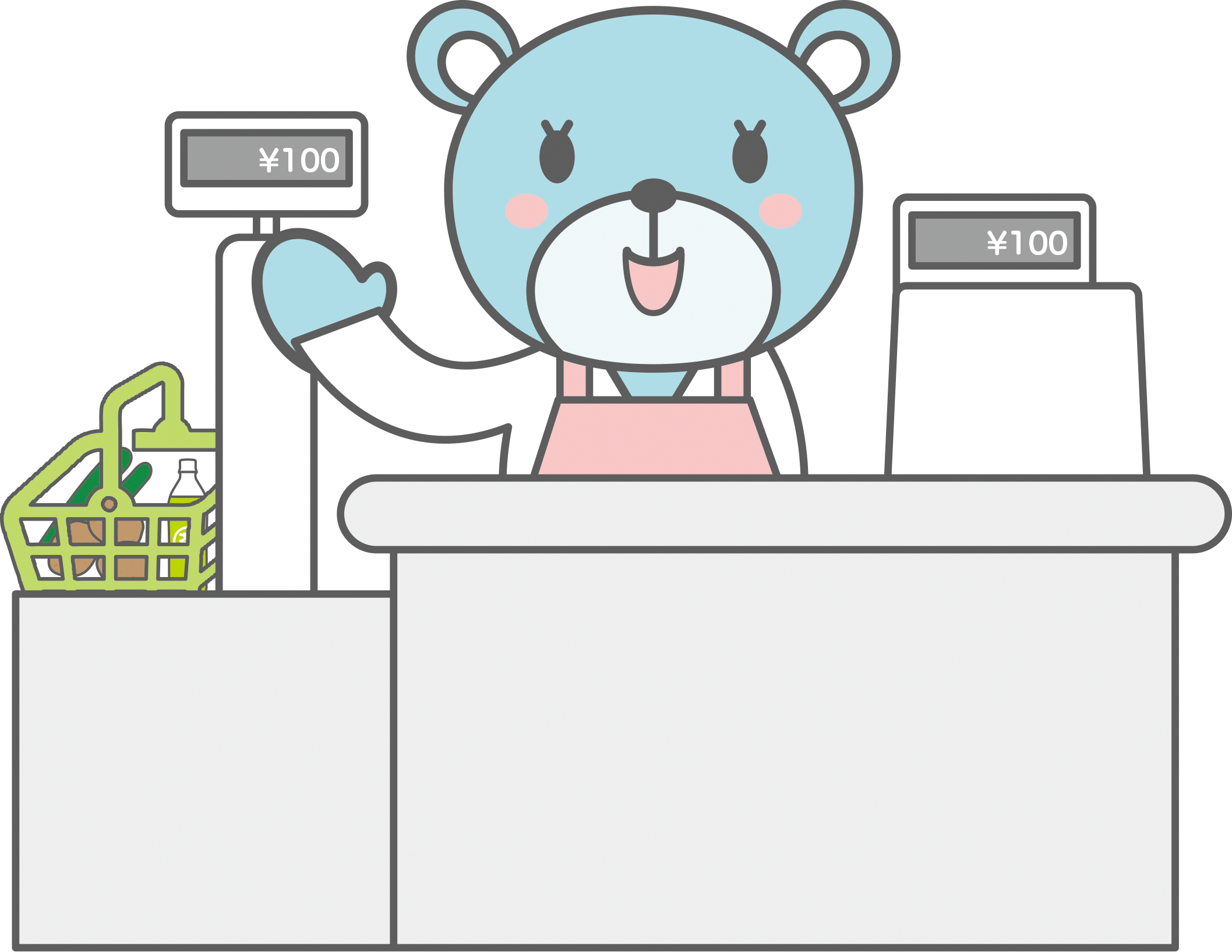 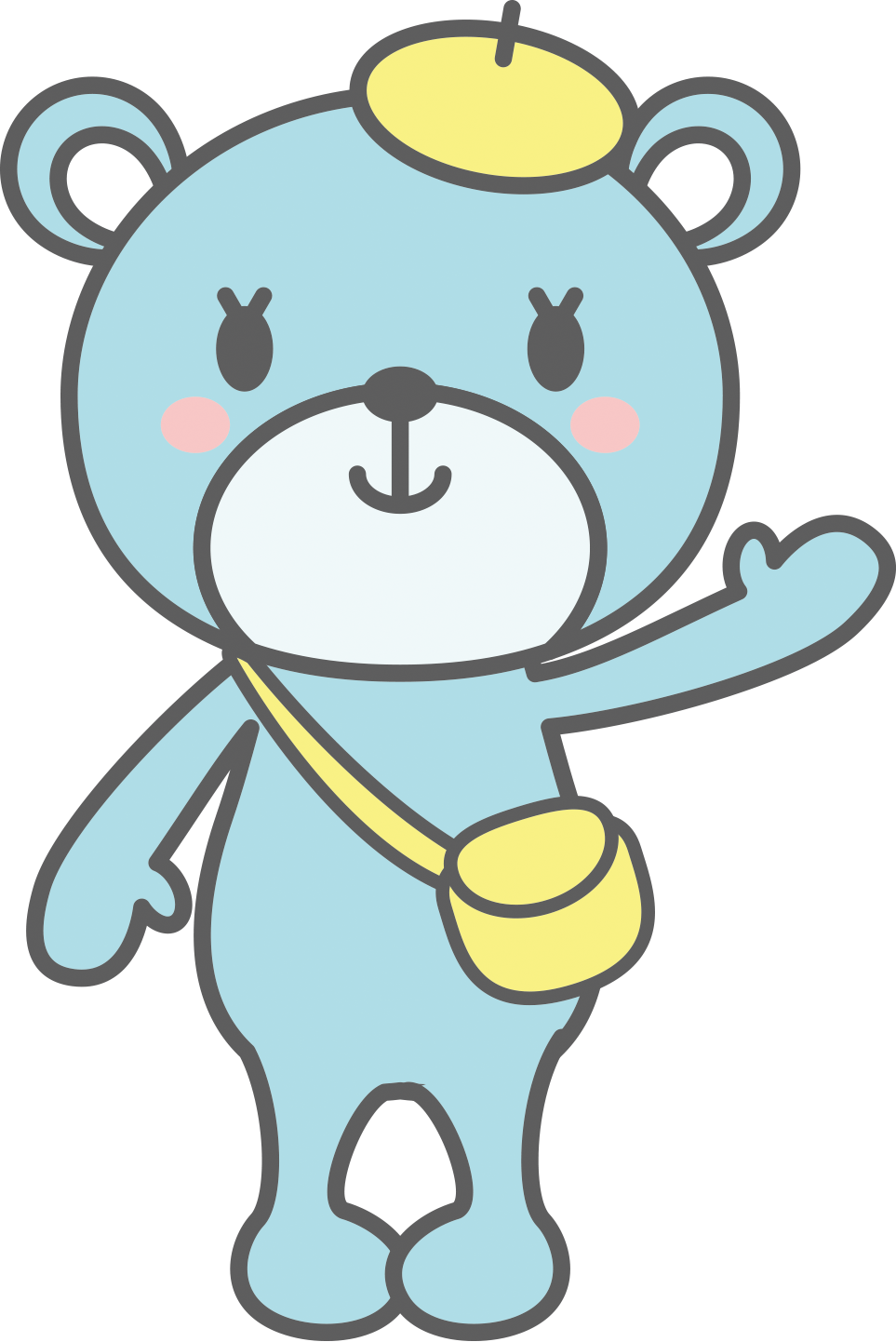 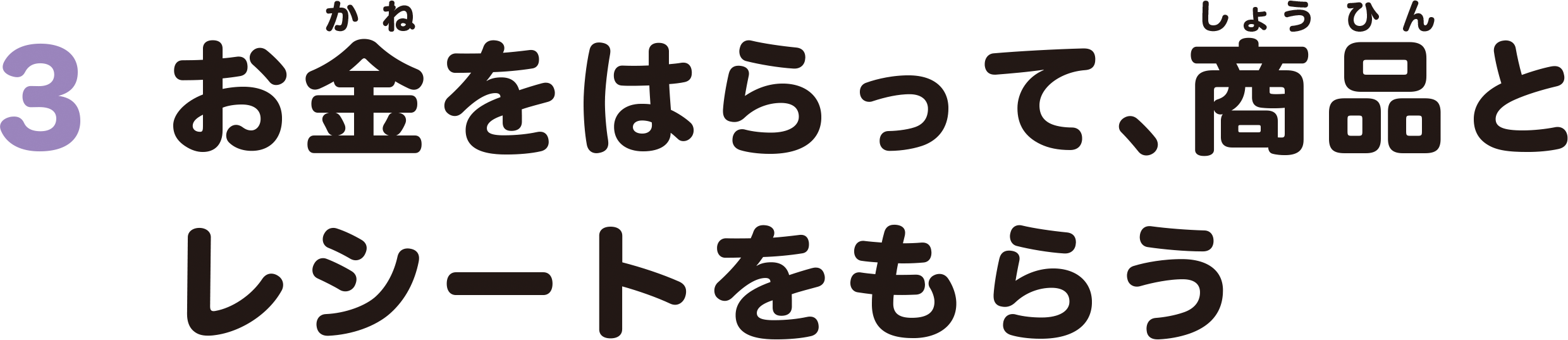 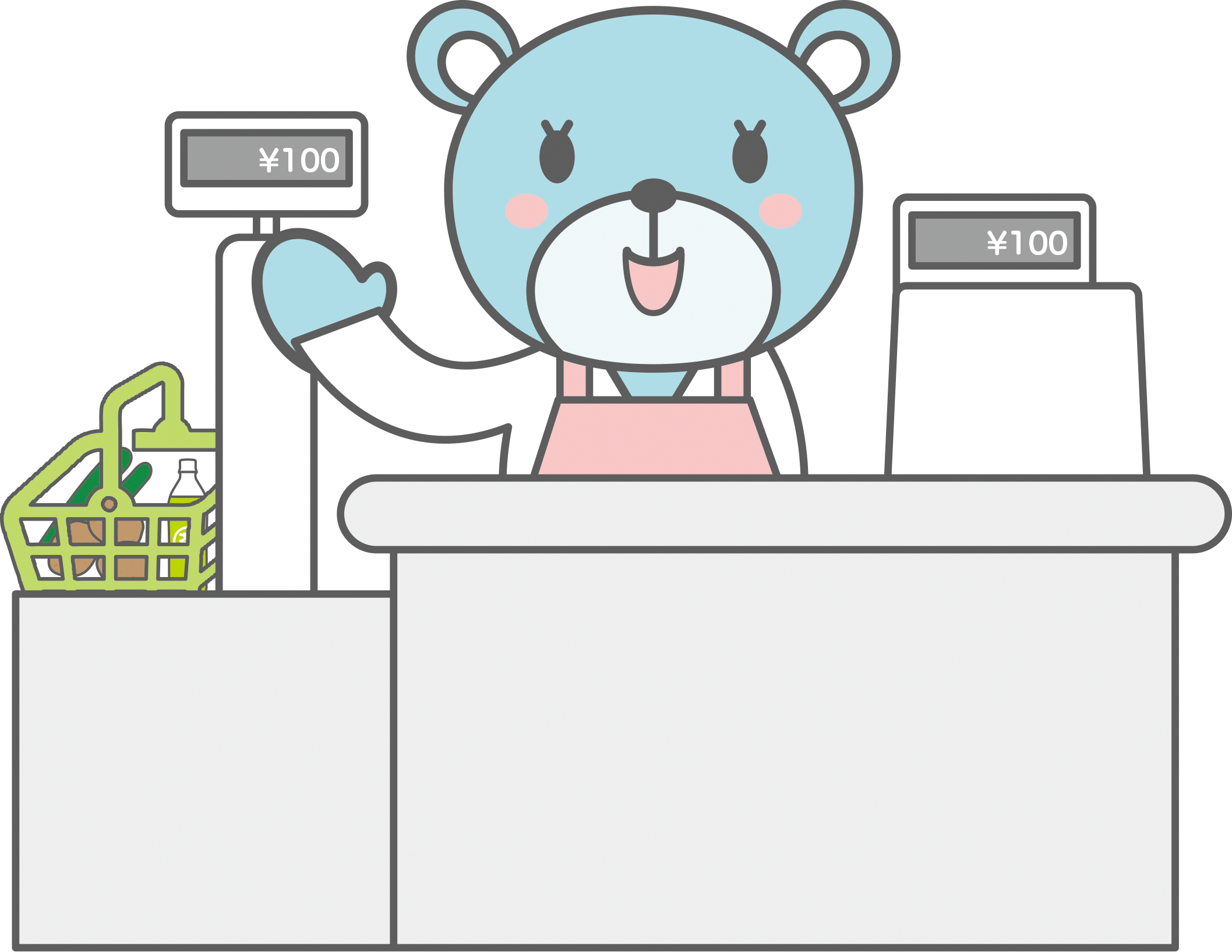 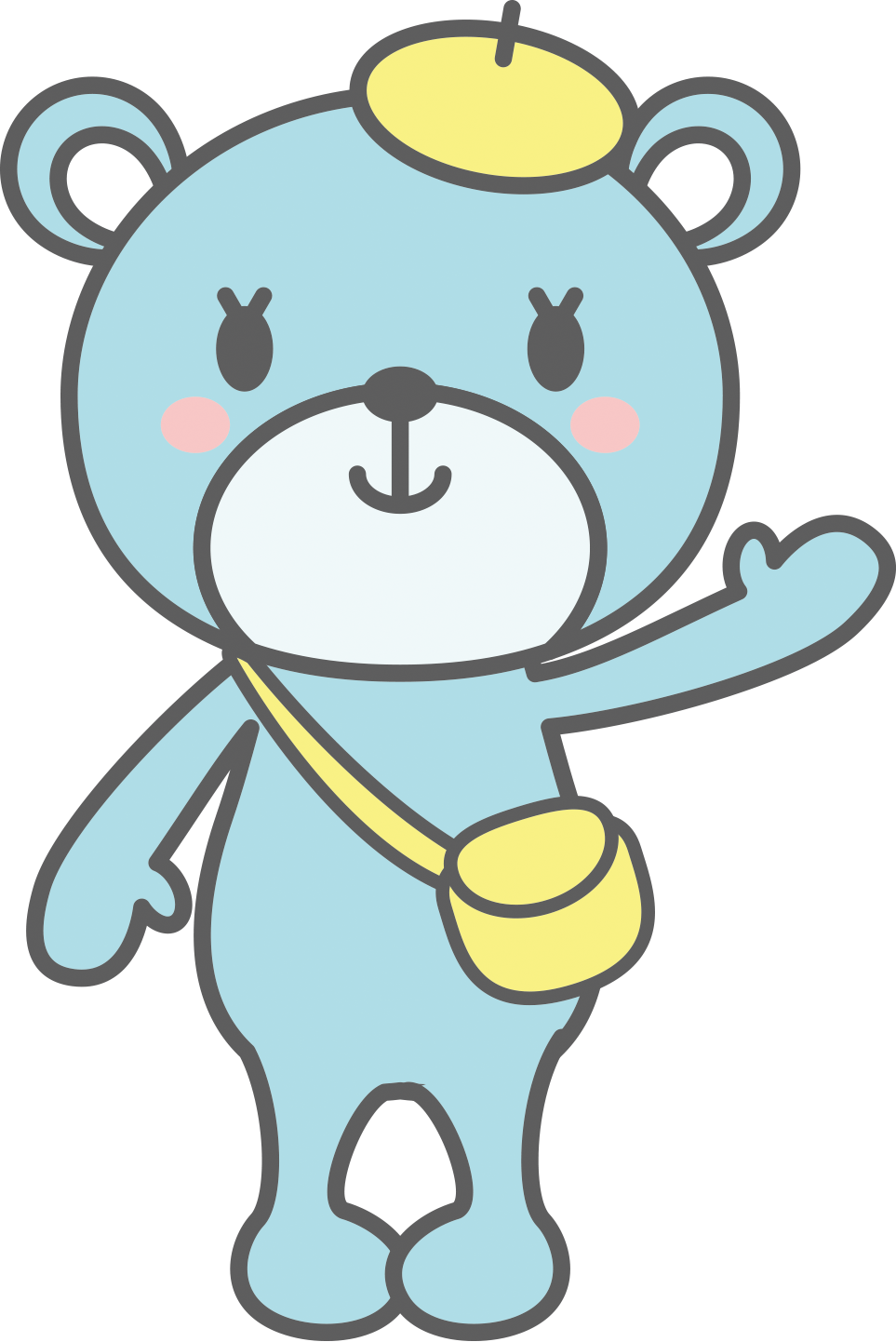 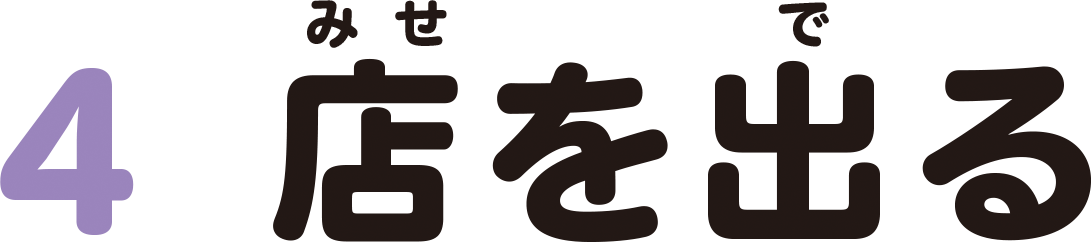 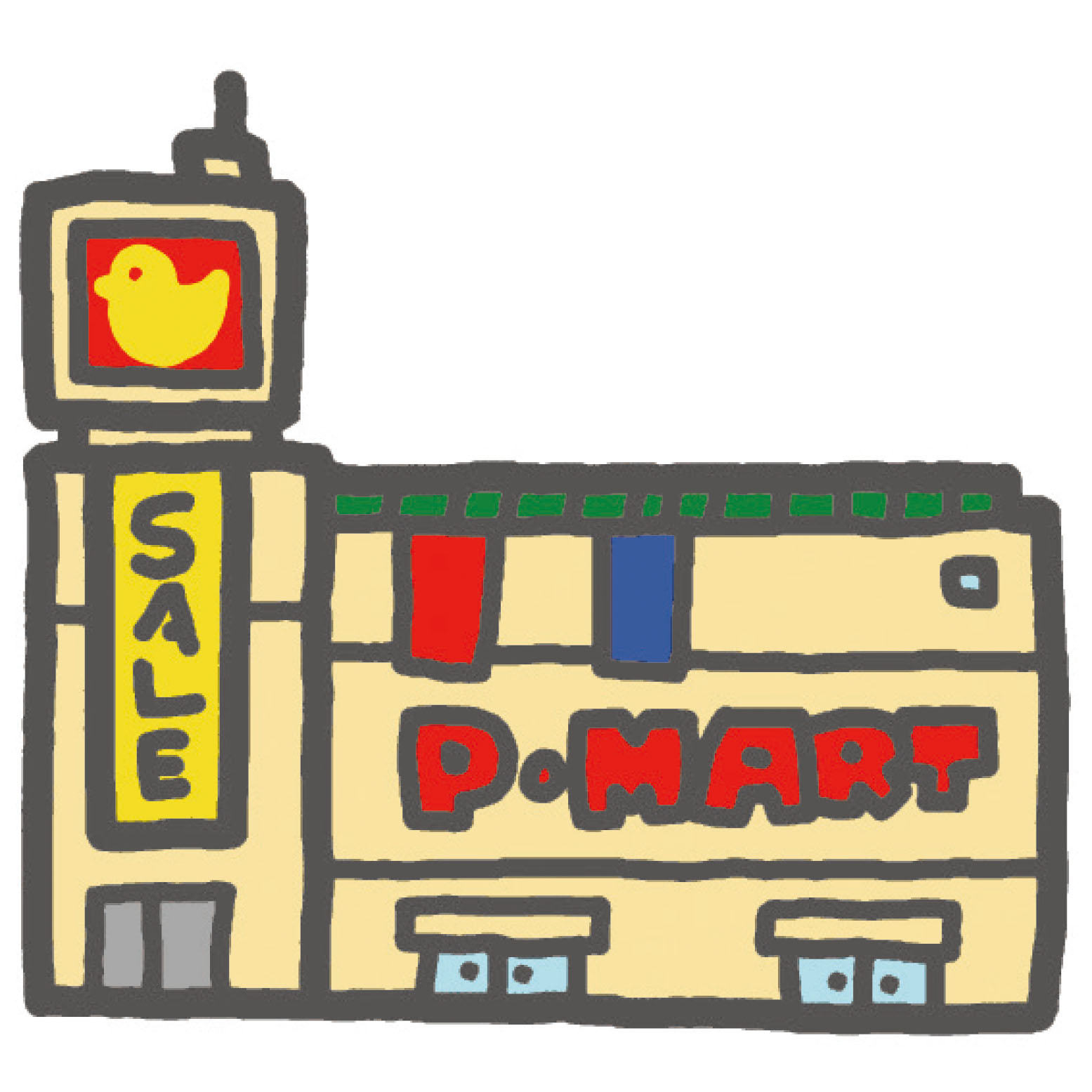 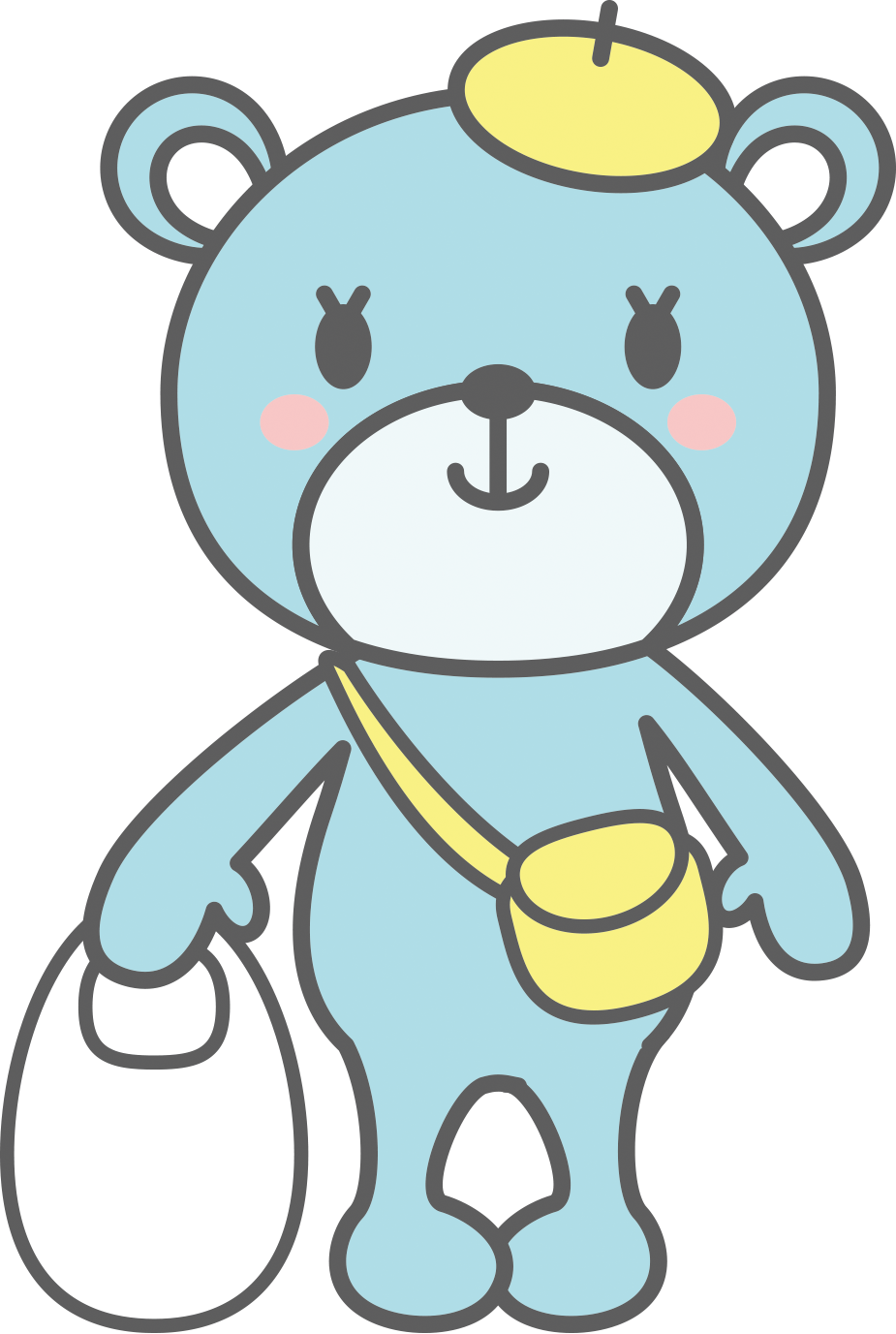 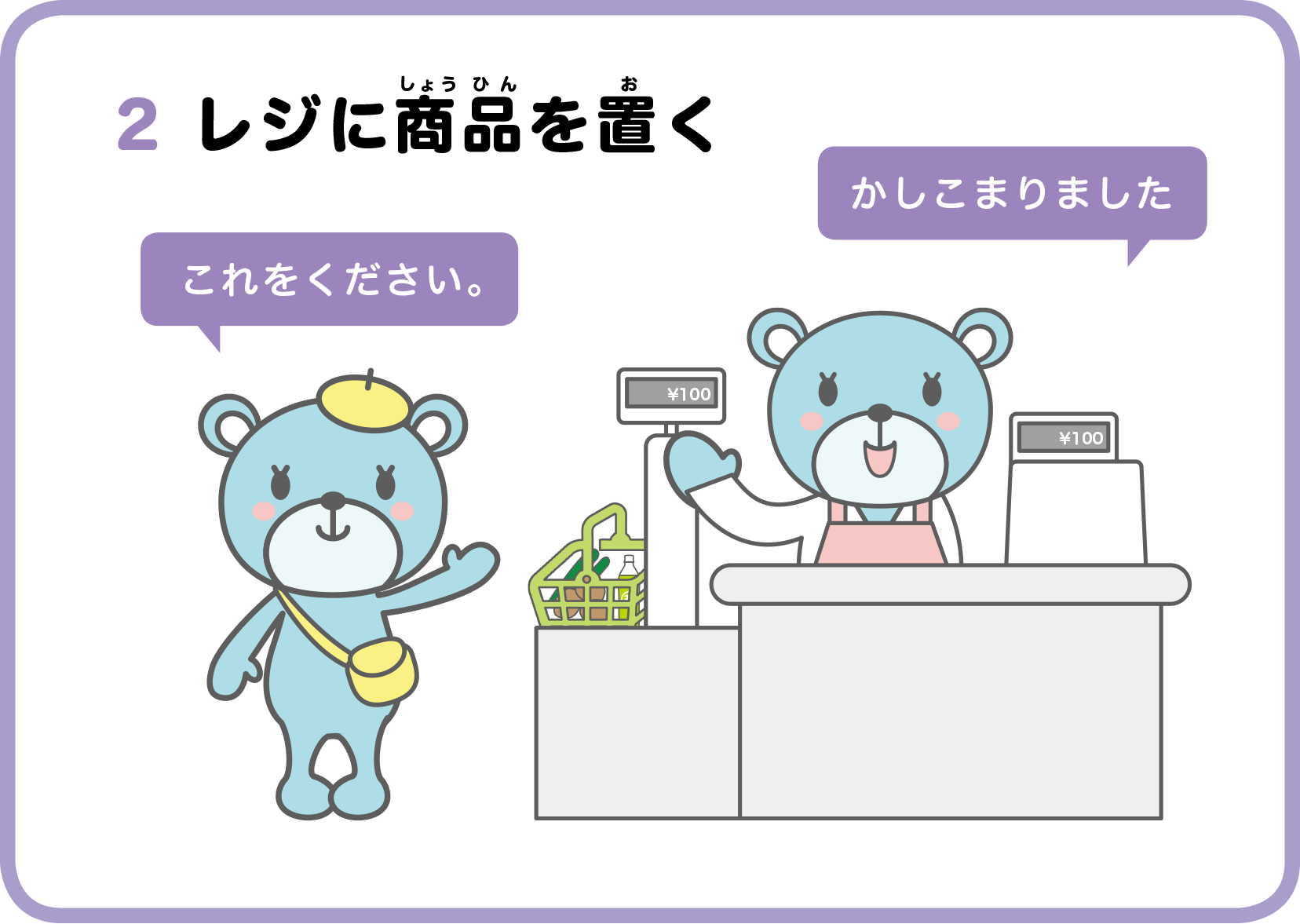 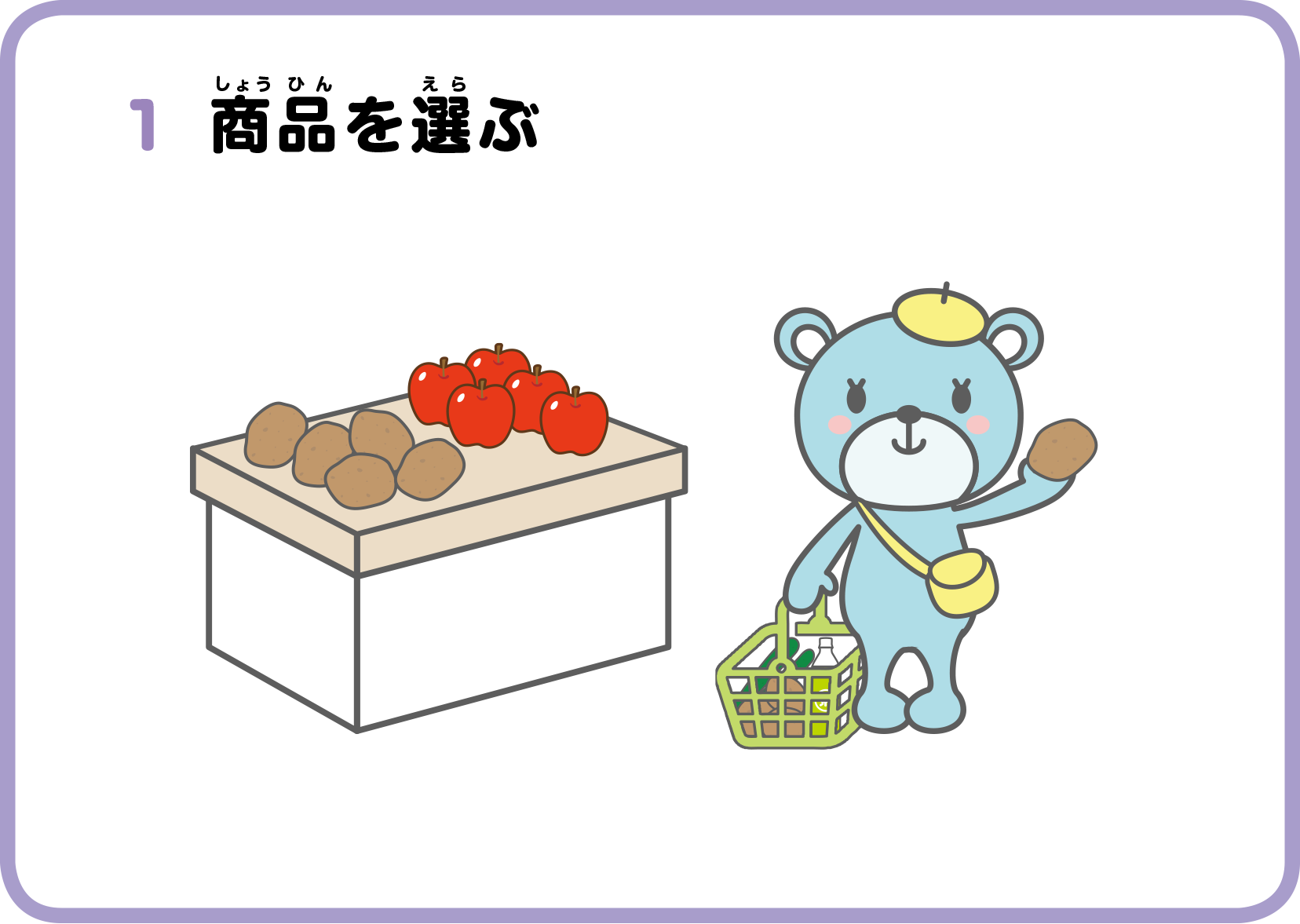 契約成立
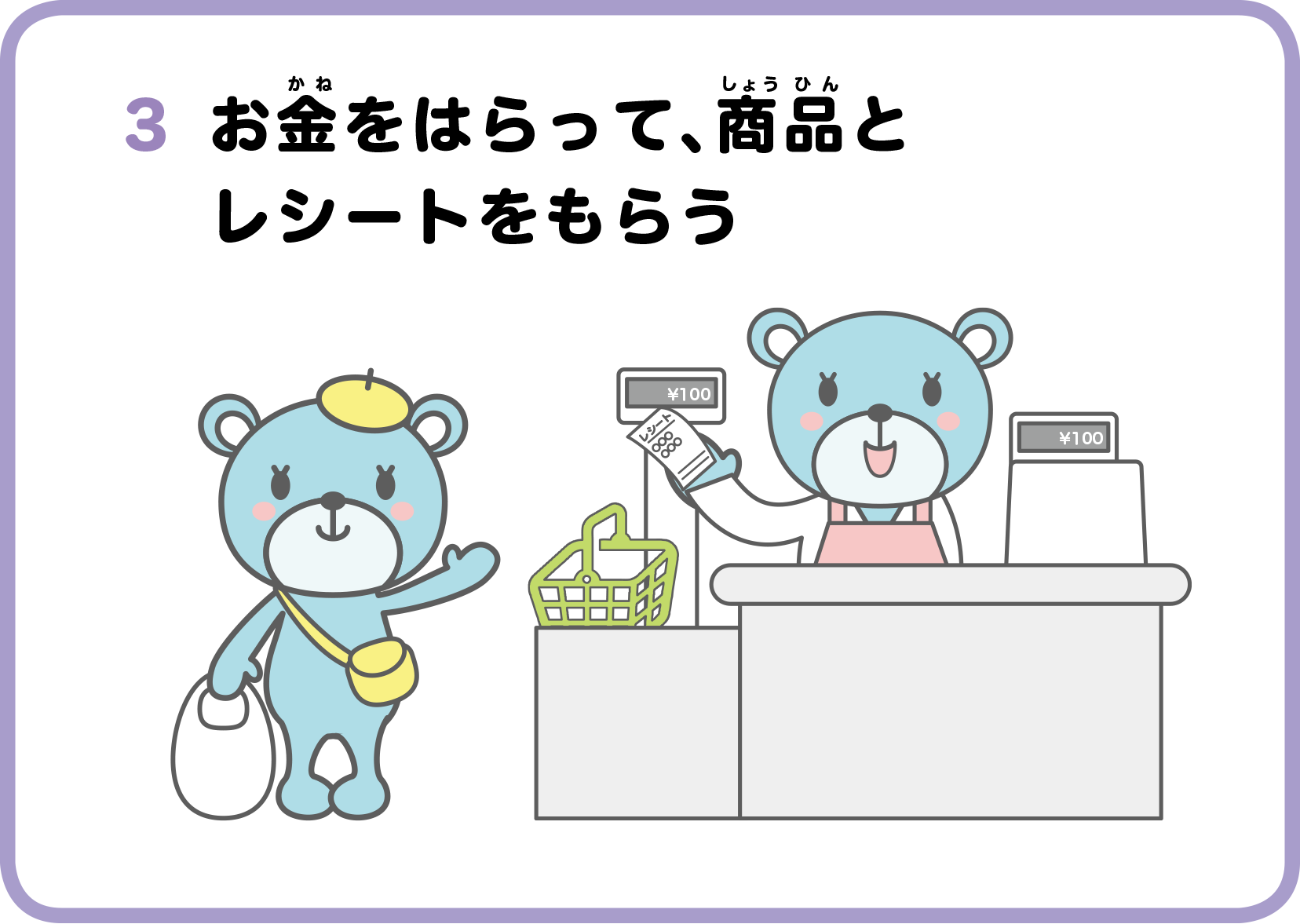 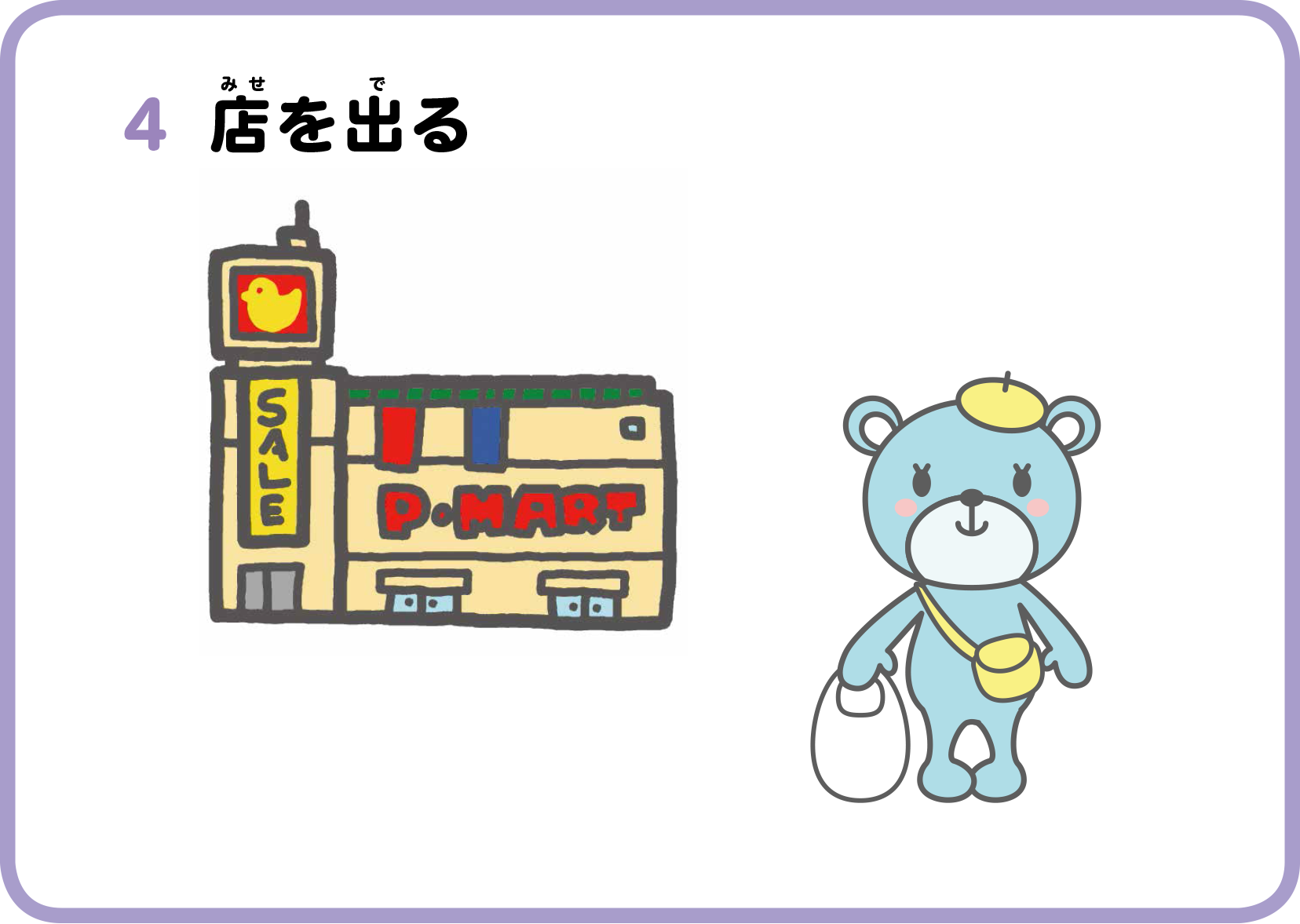 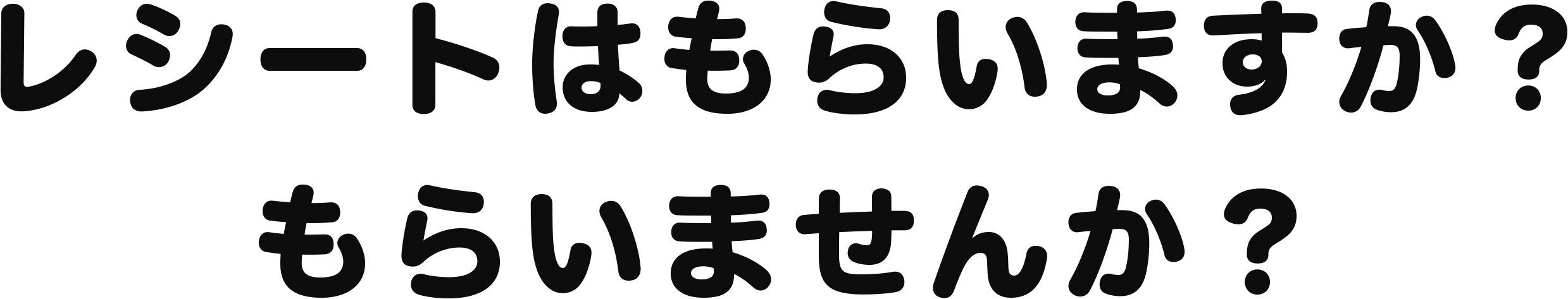 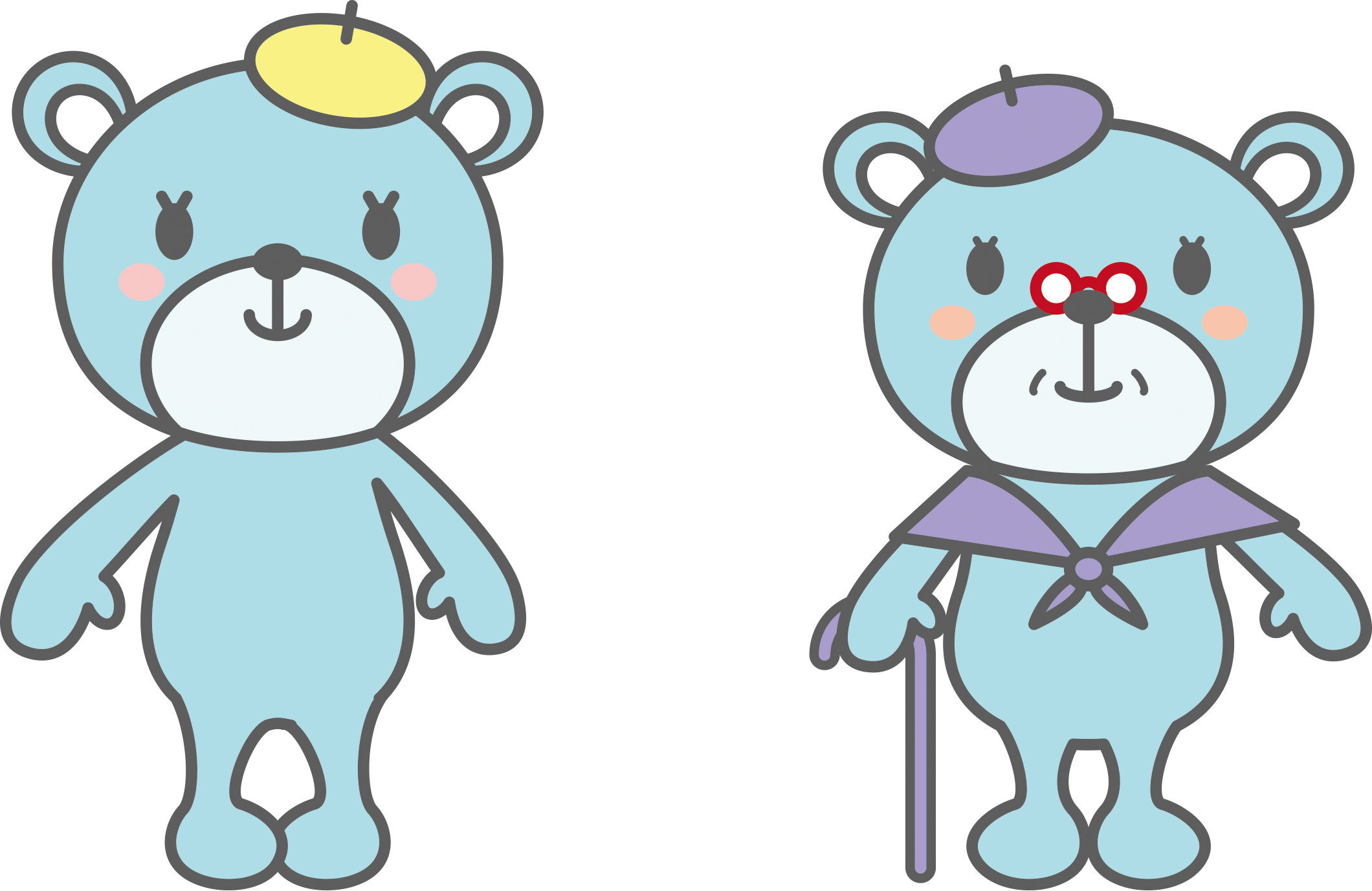 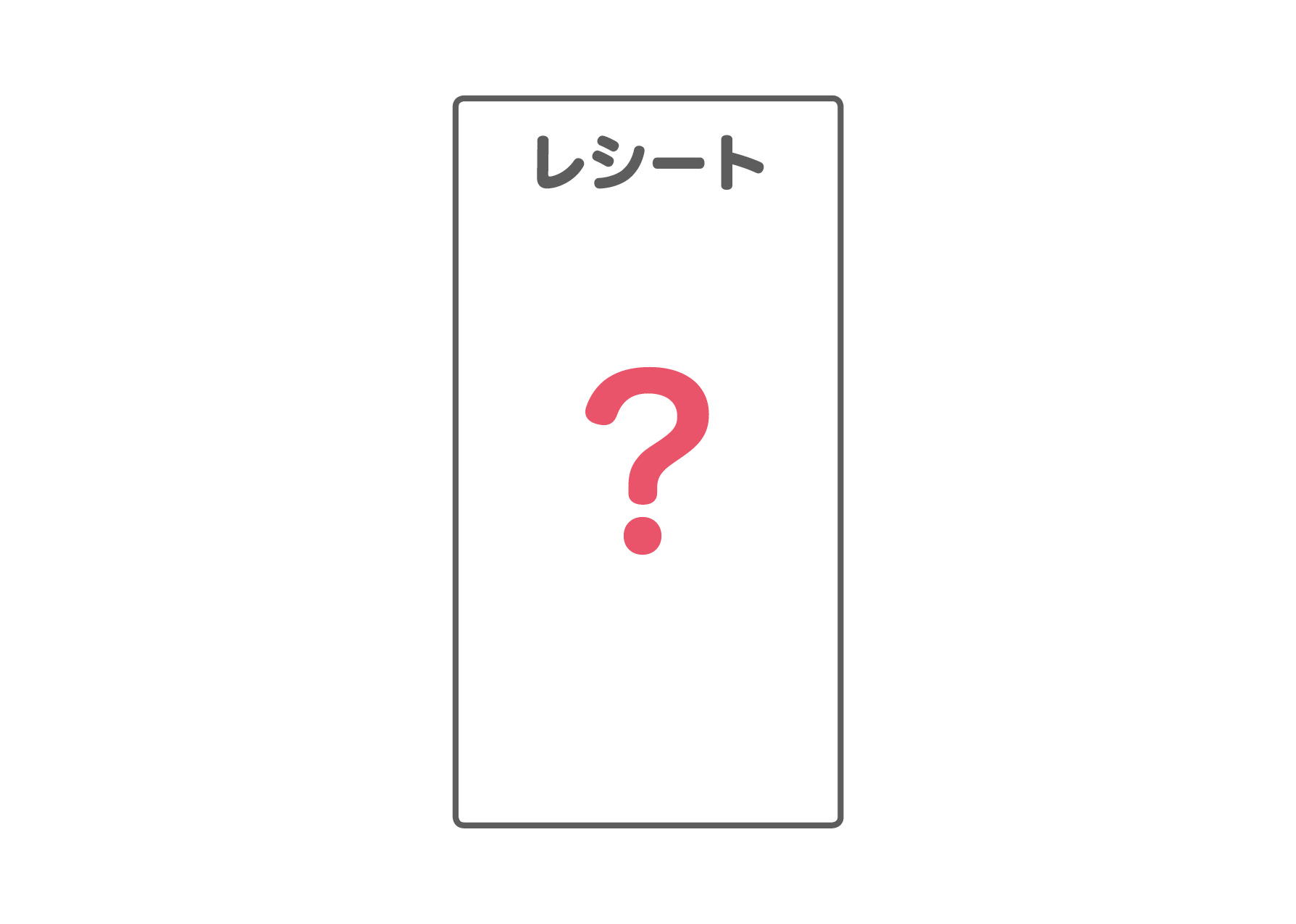 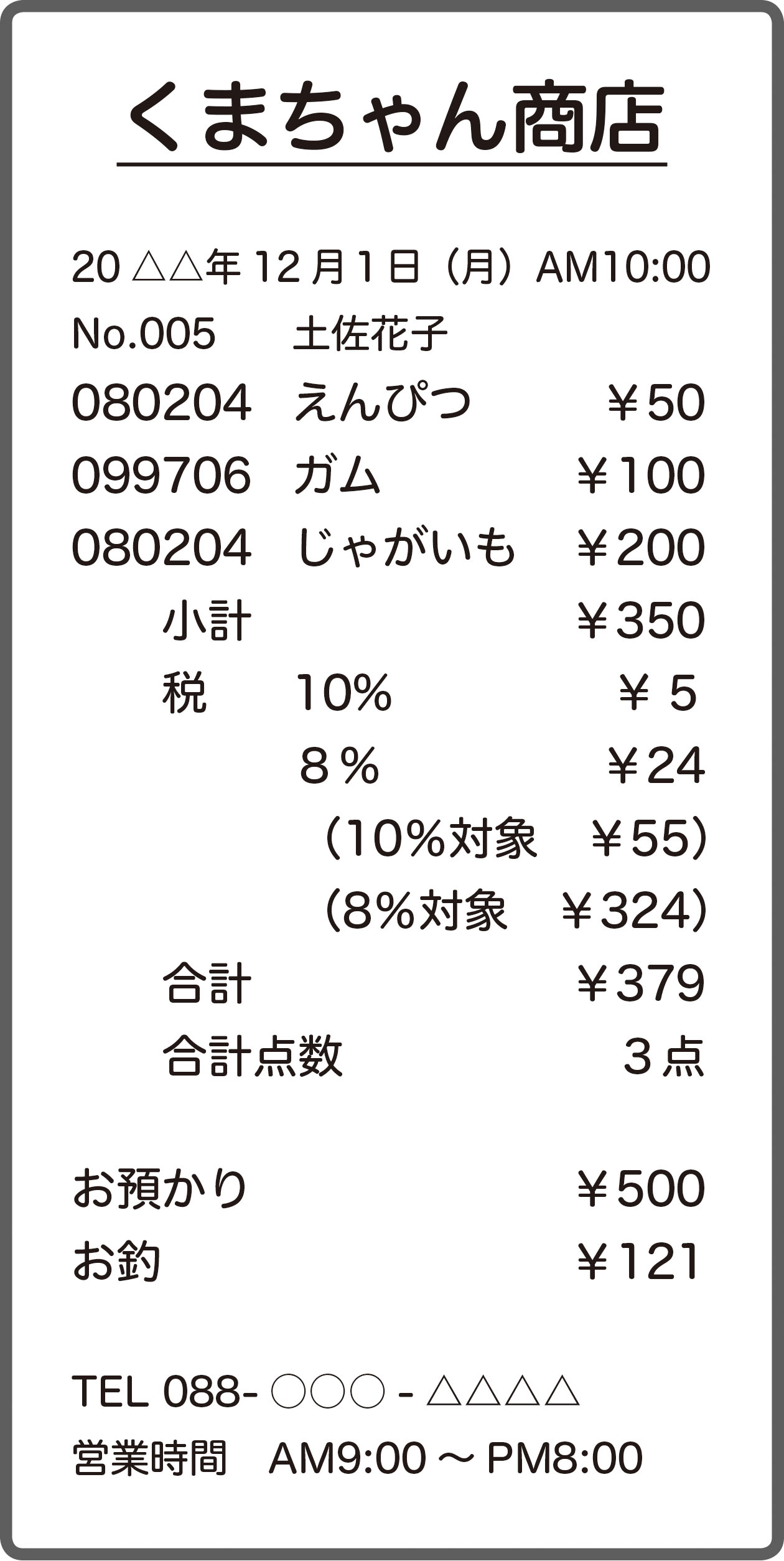 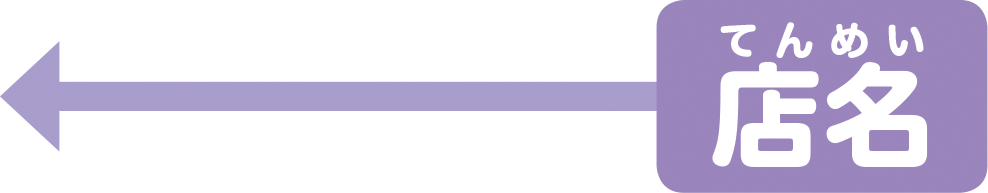 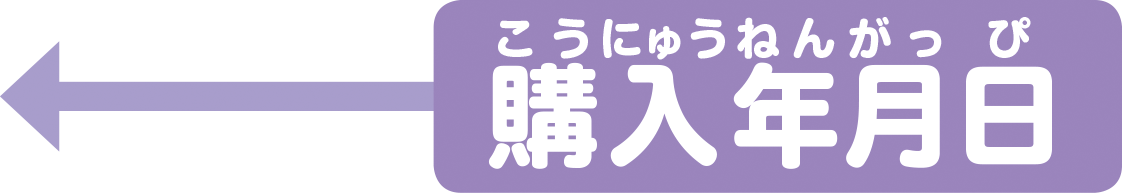 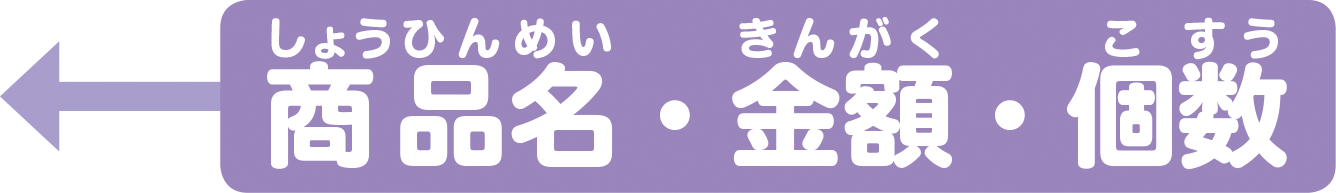 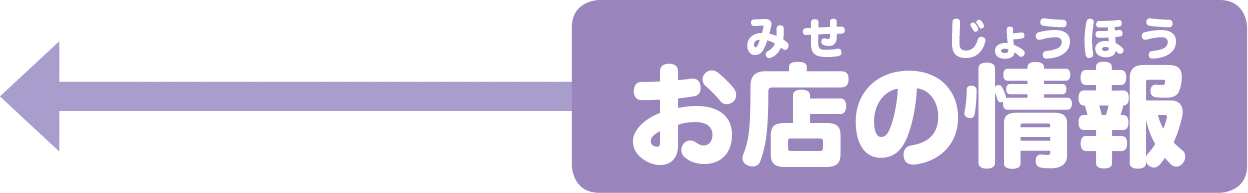 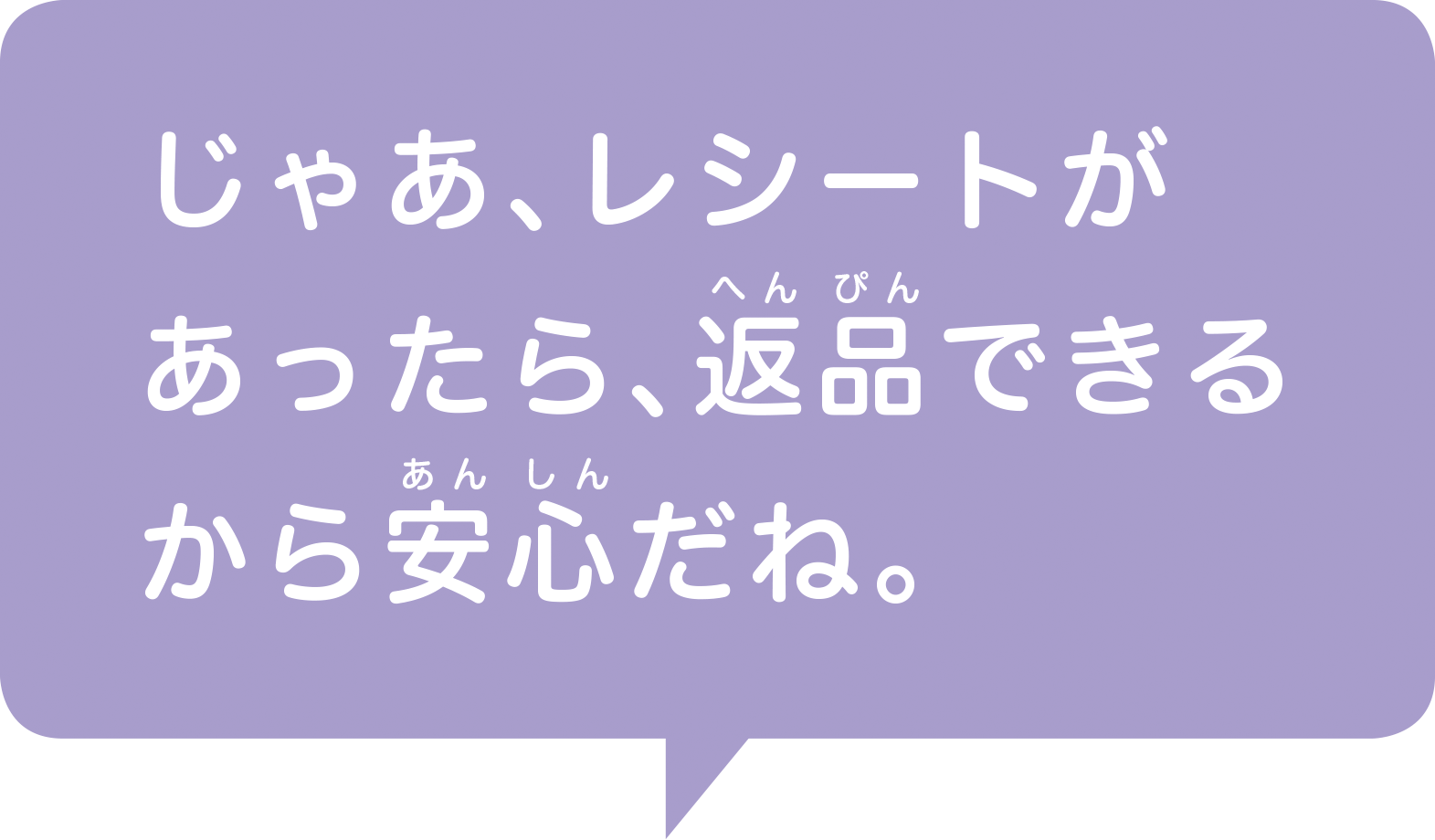 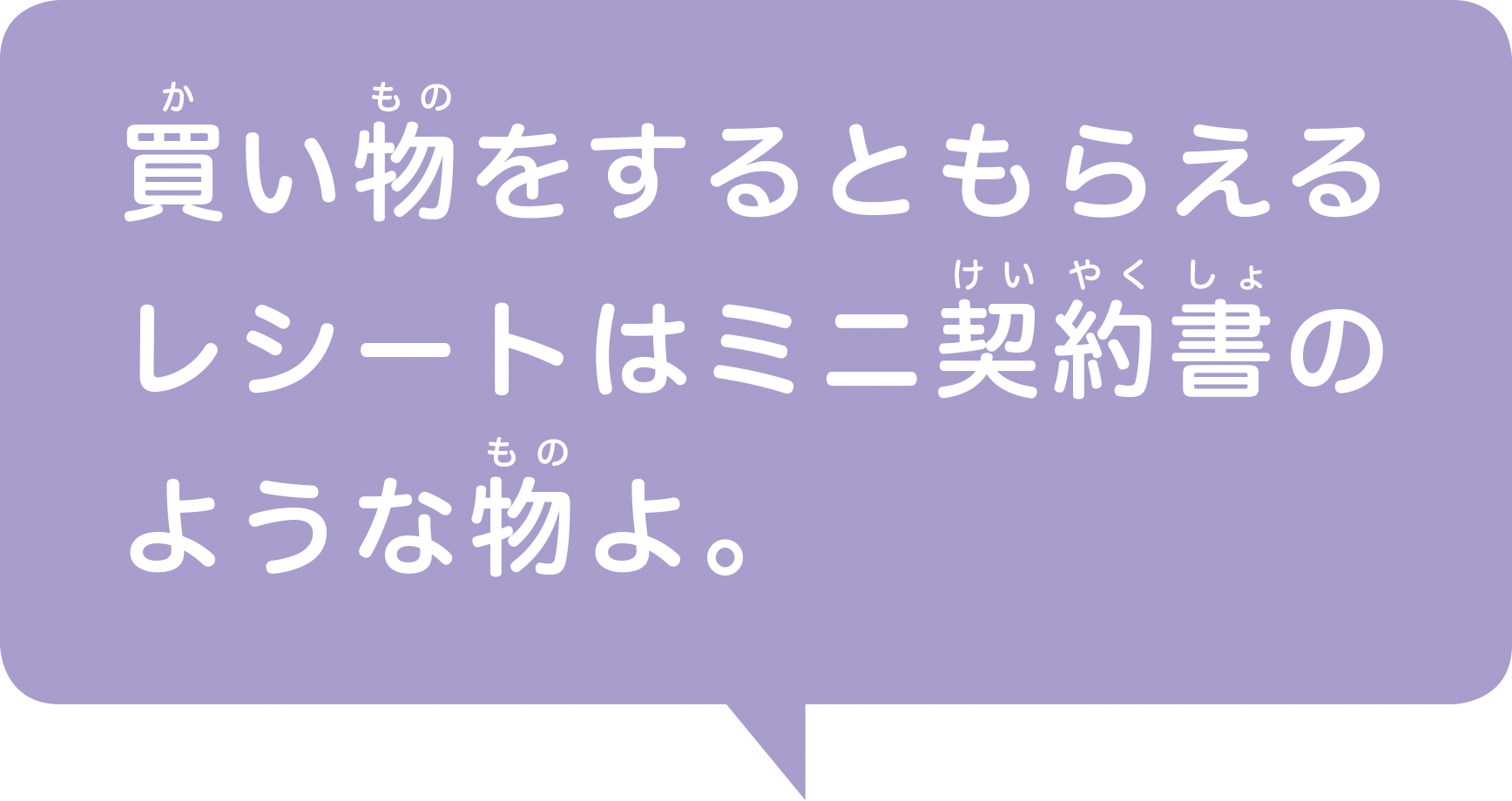 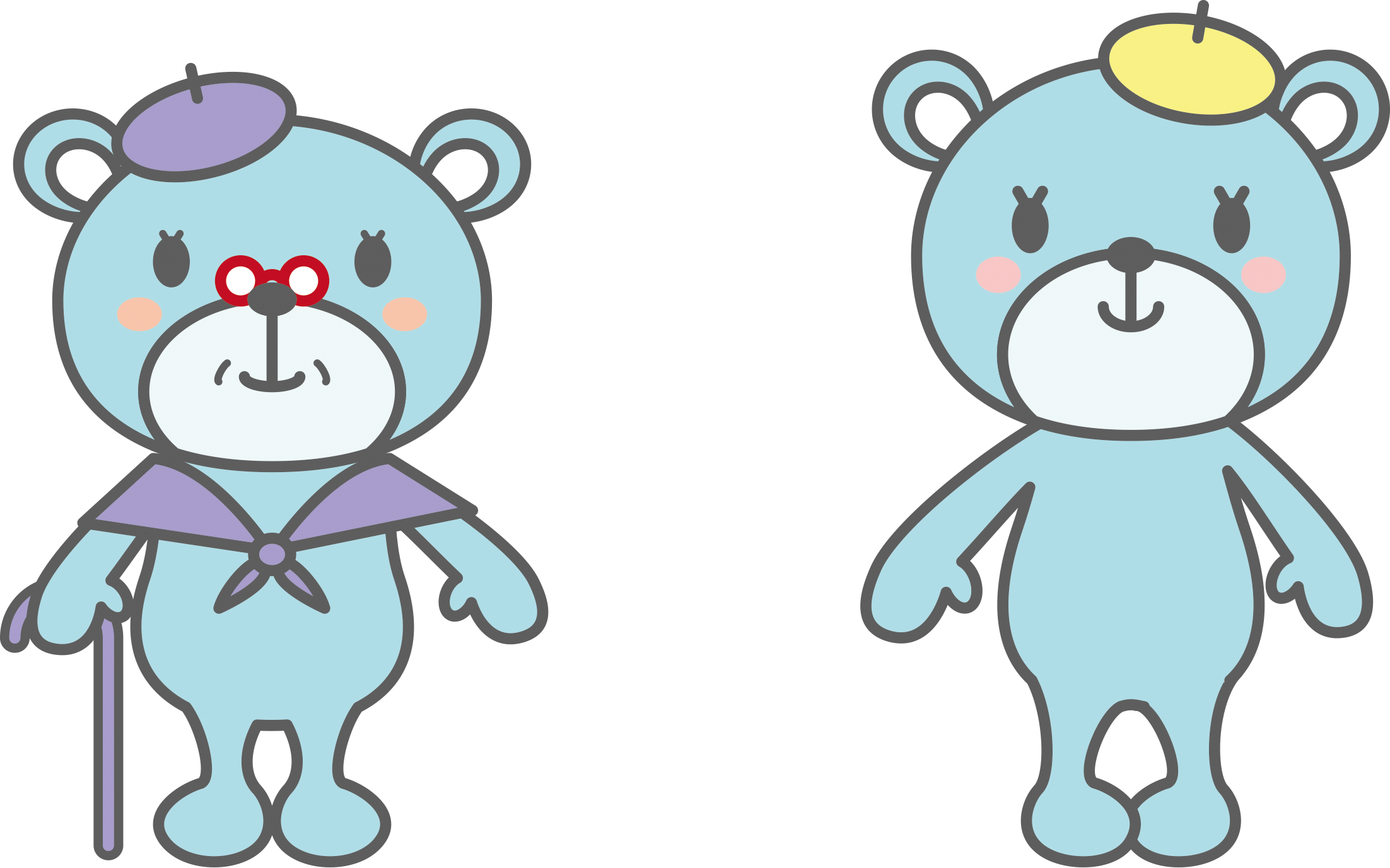 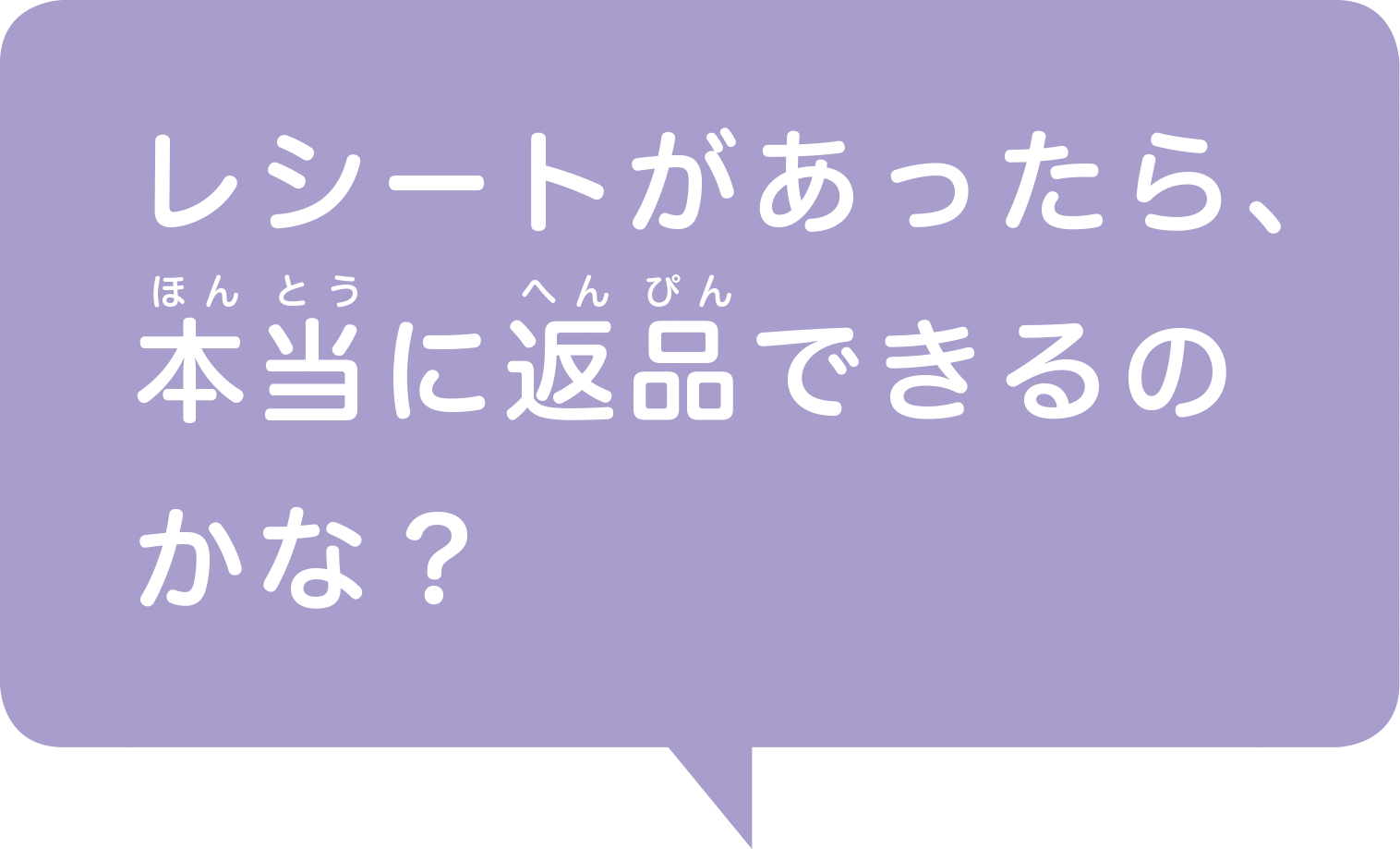 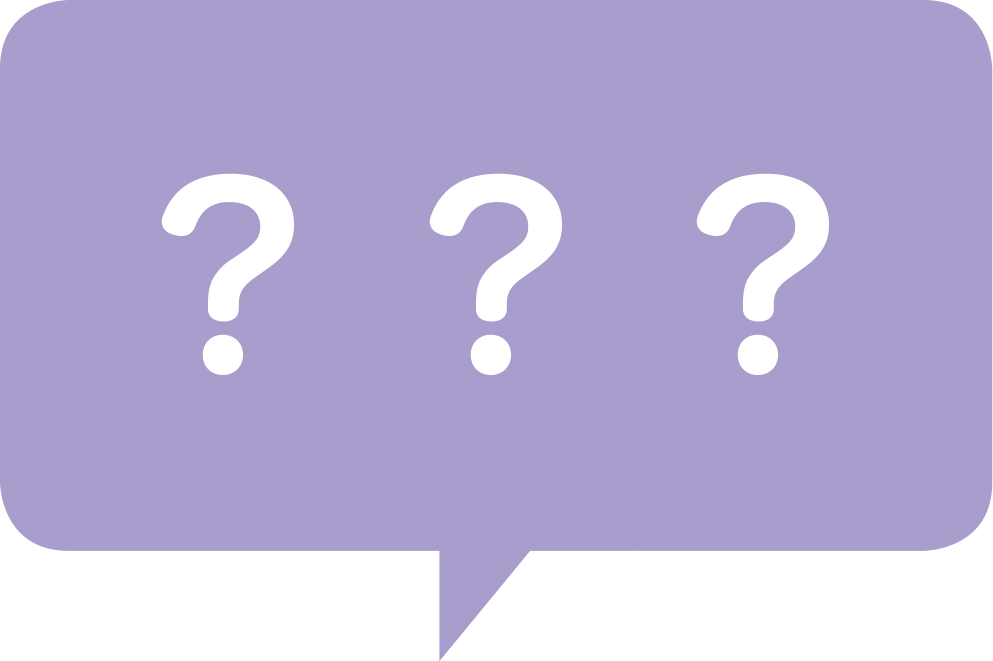 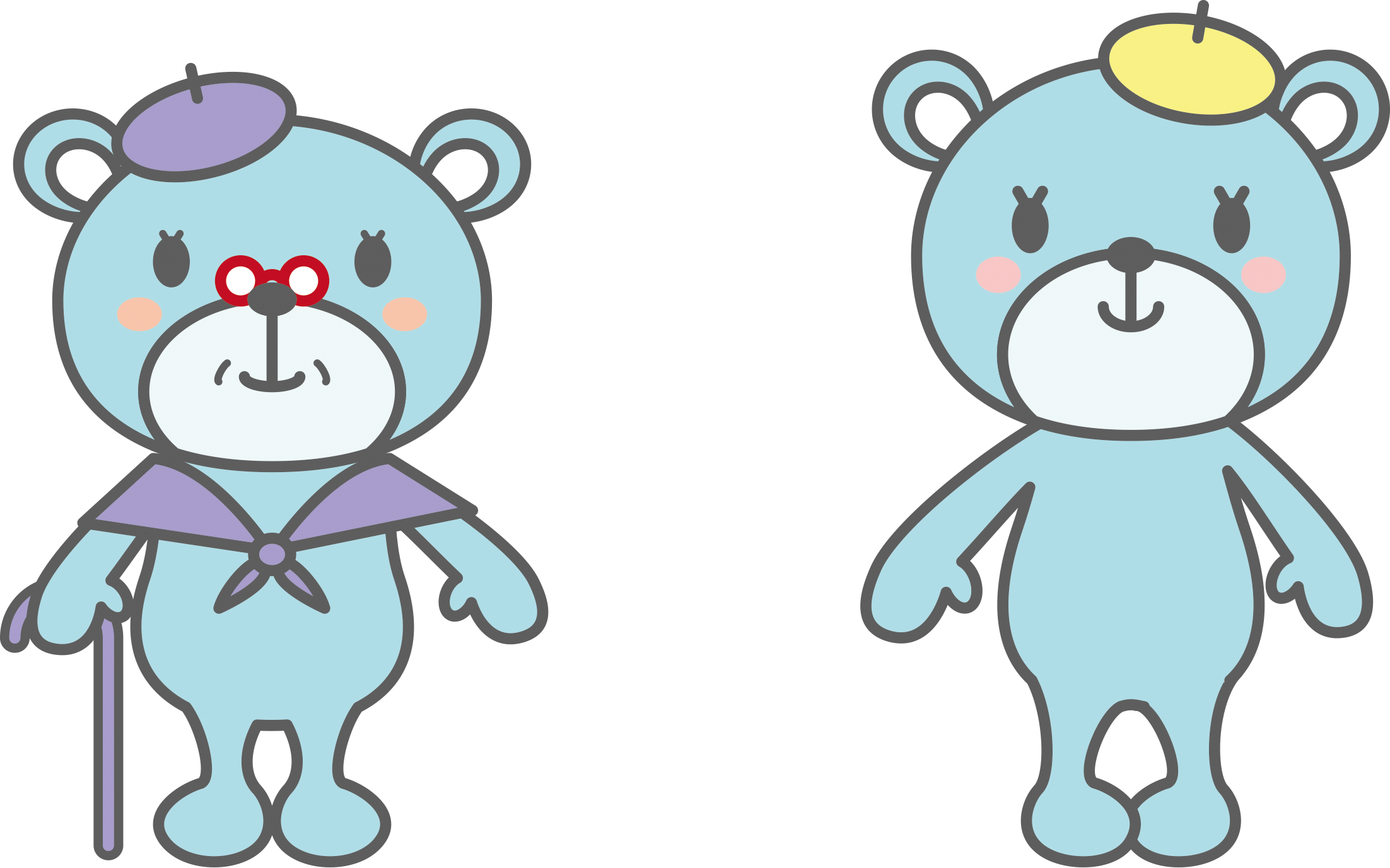 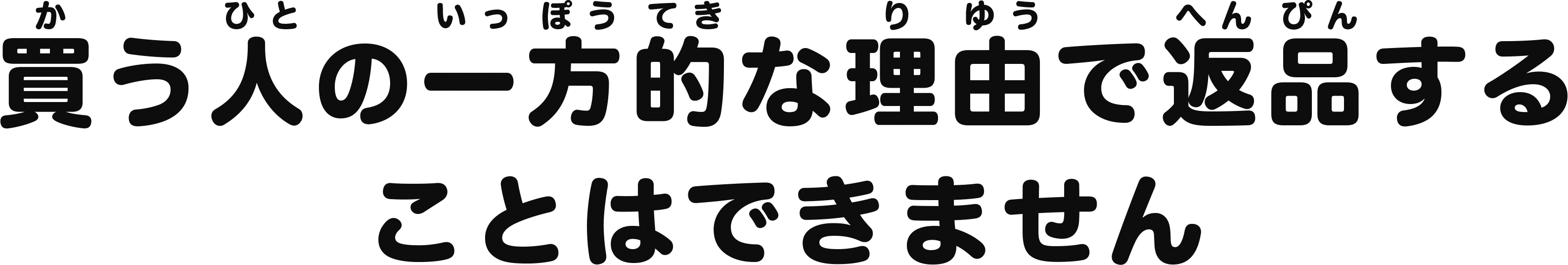 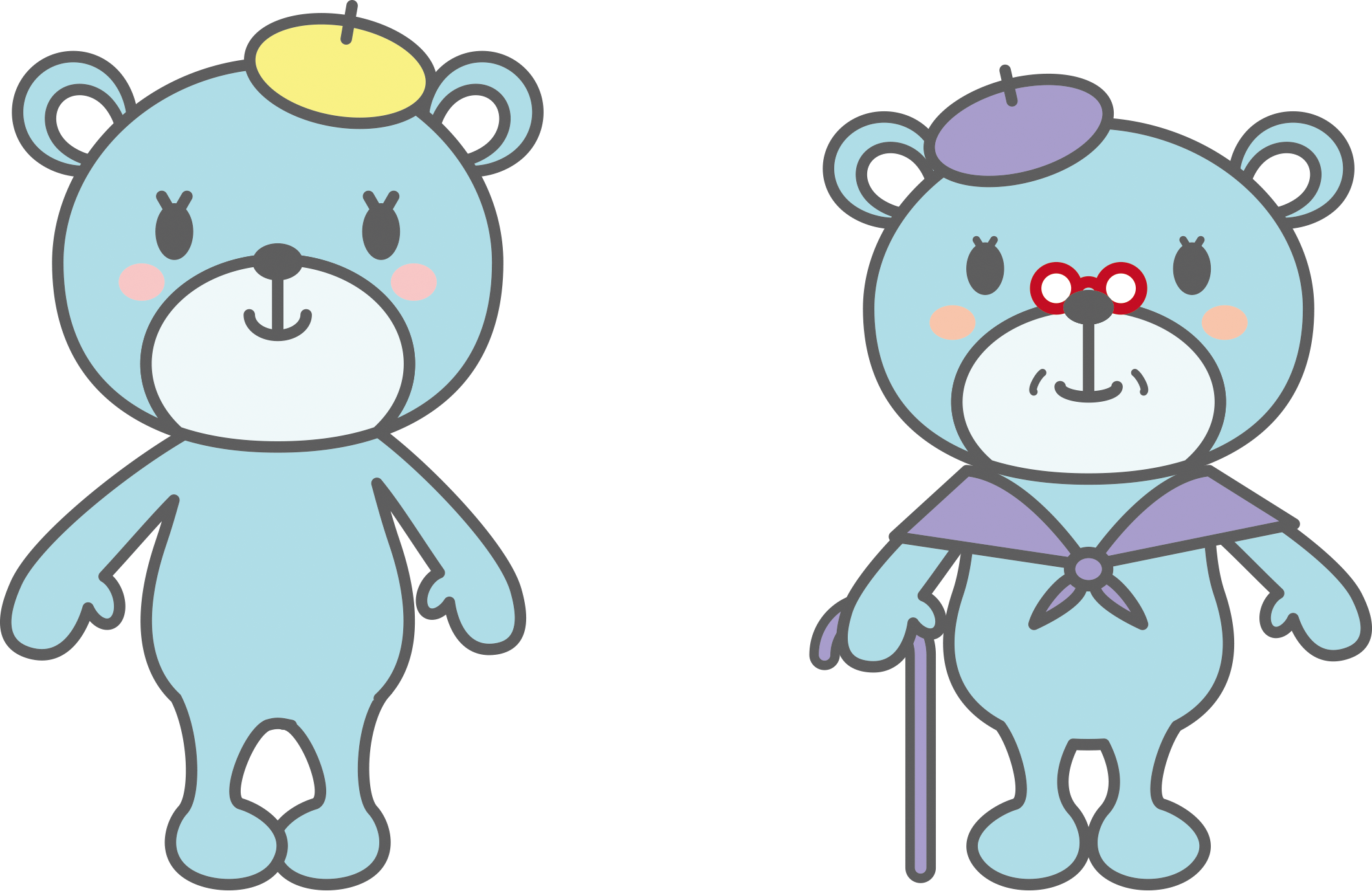 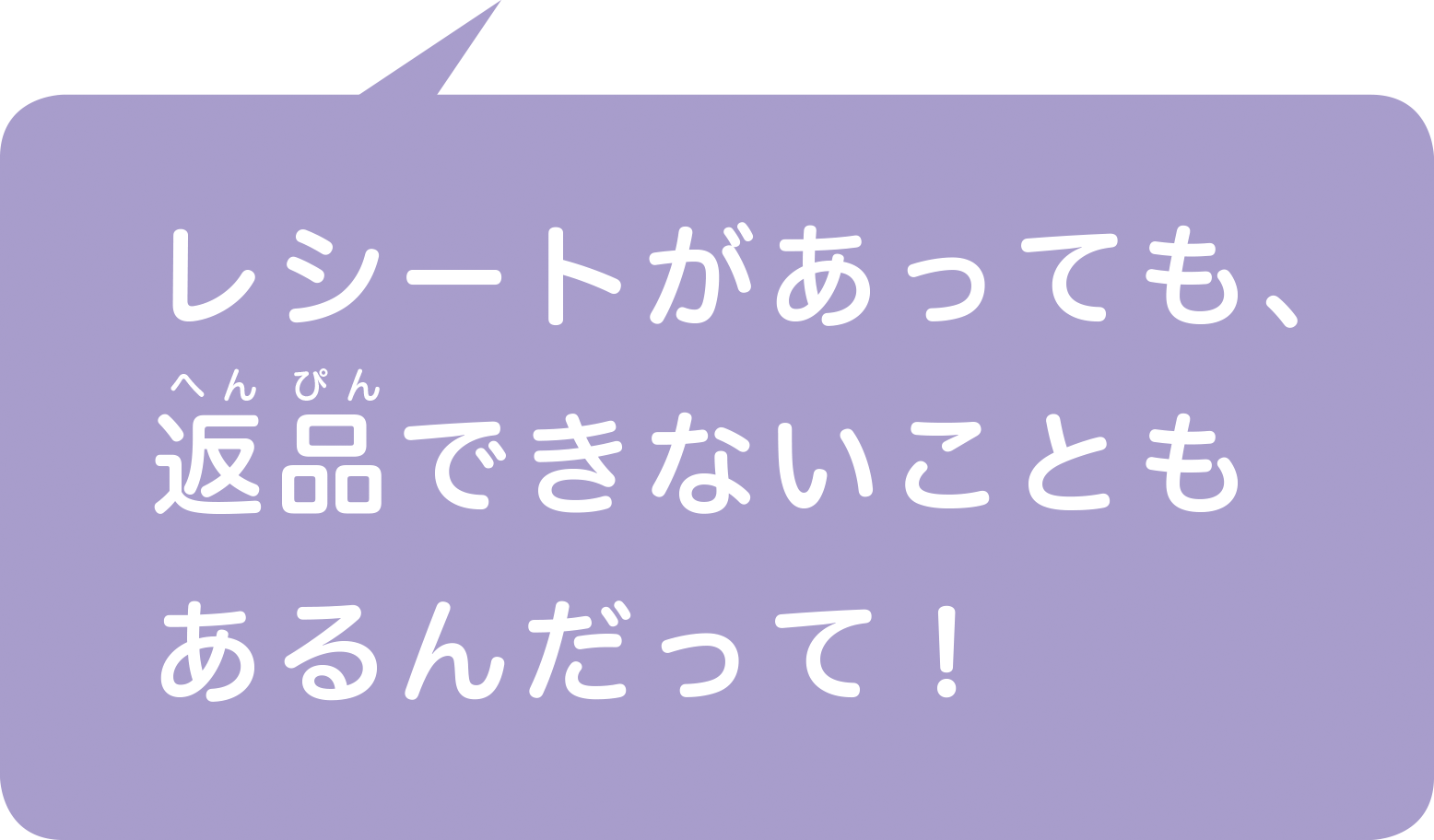 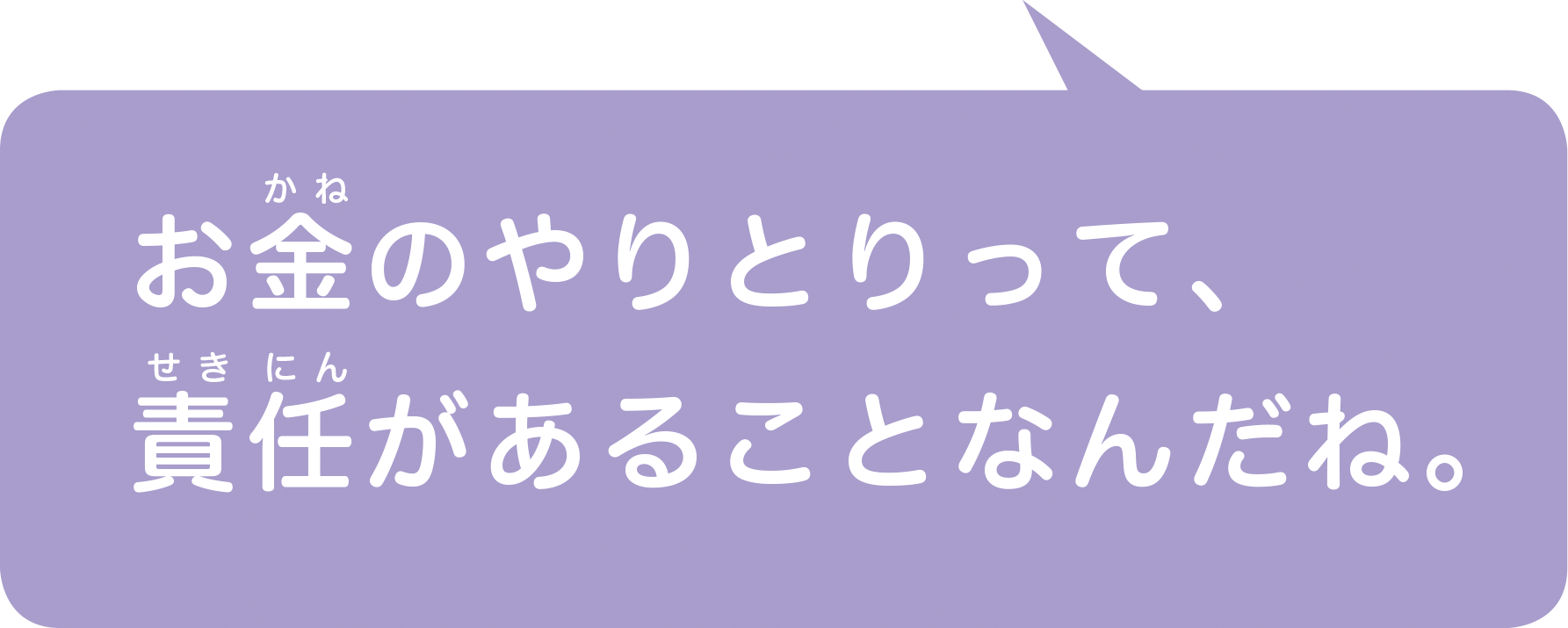 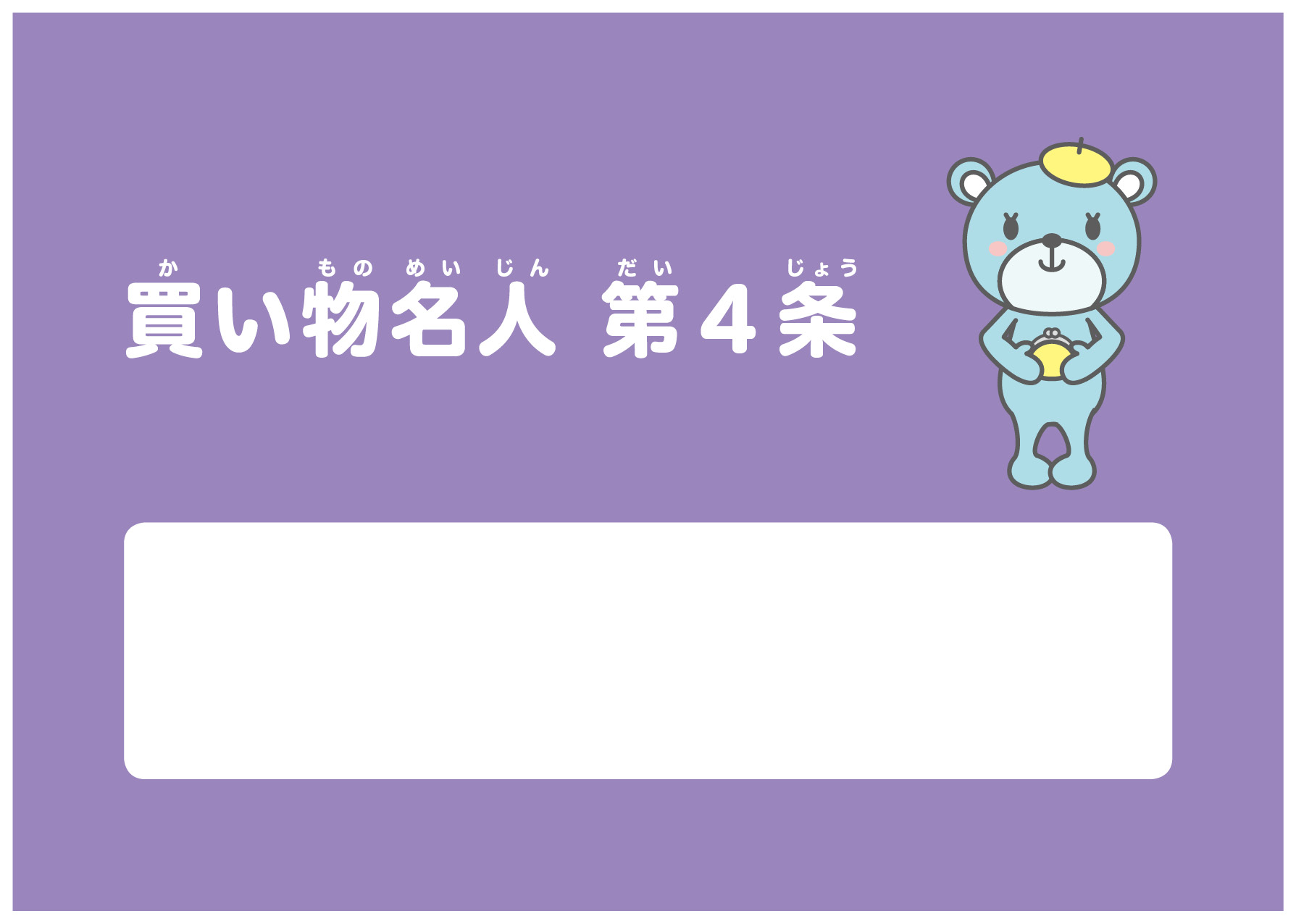